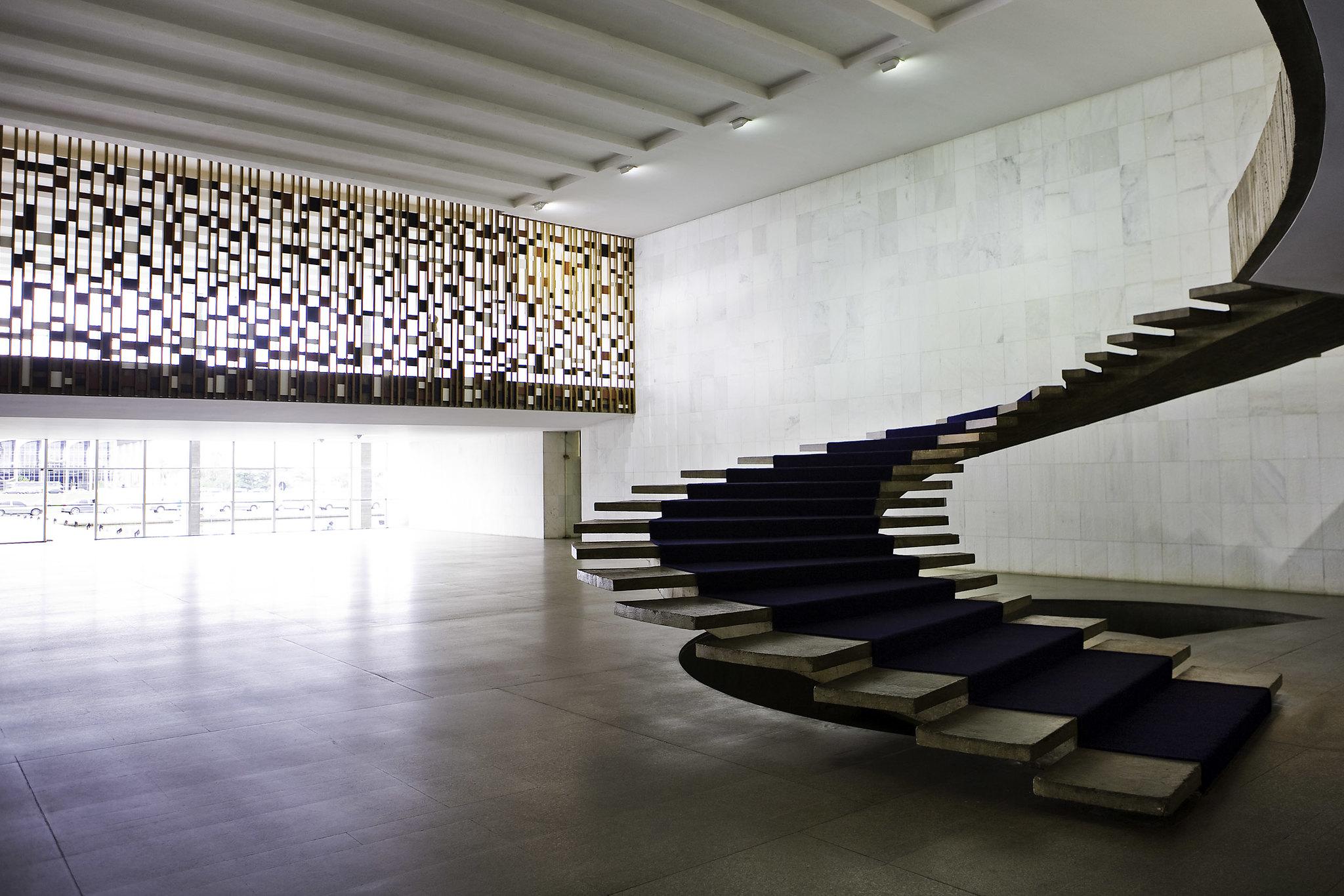 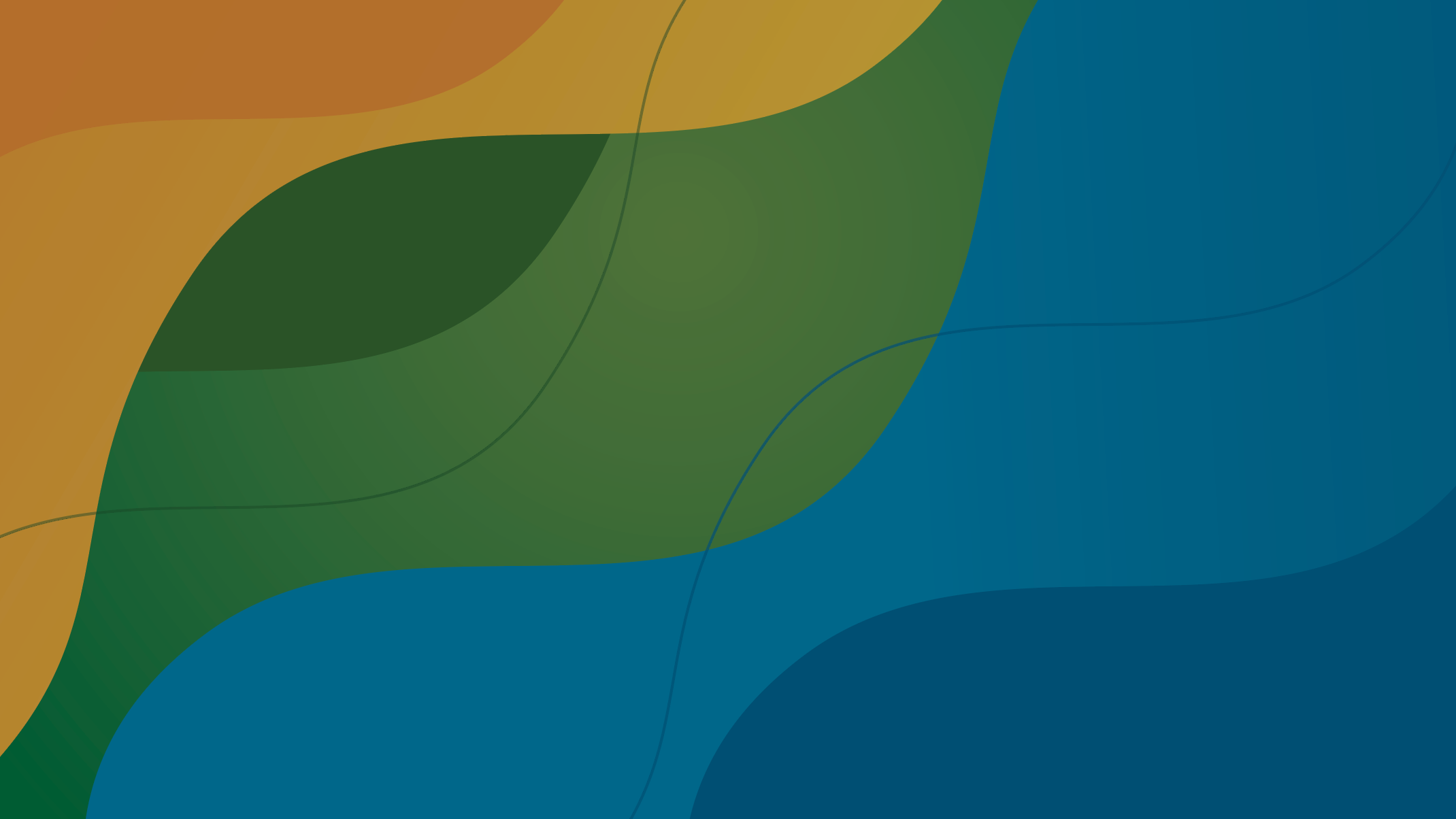 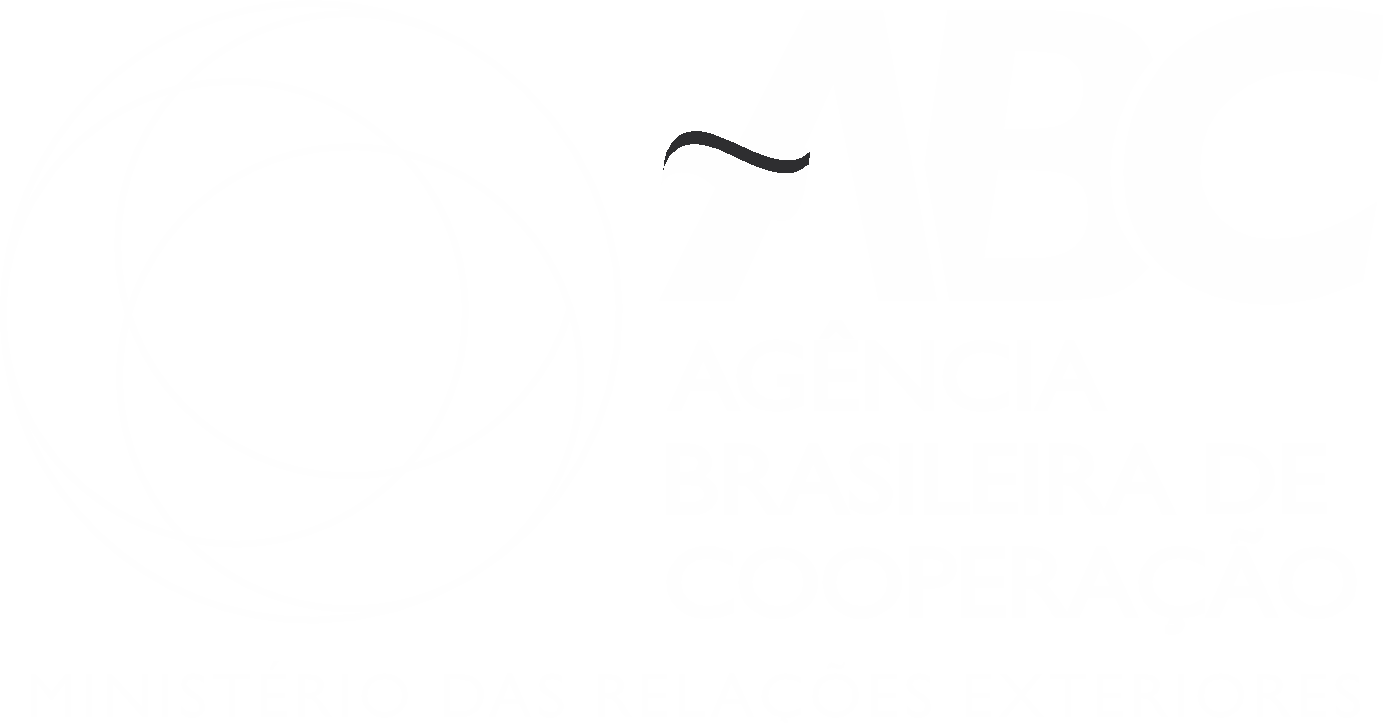 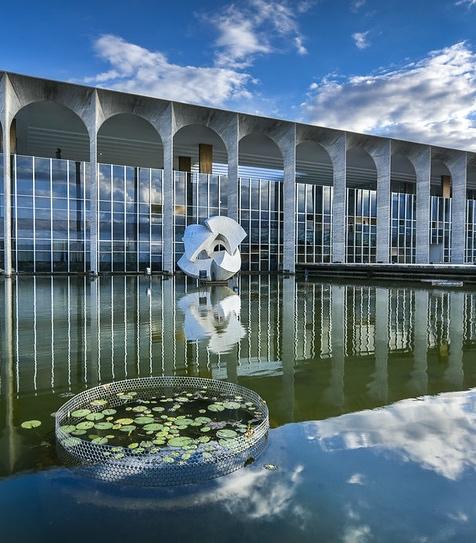 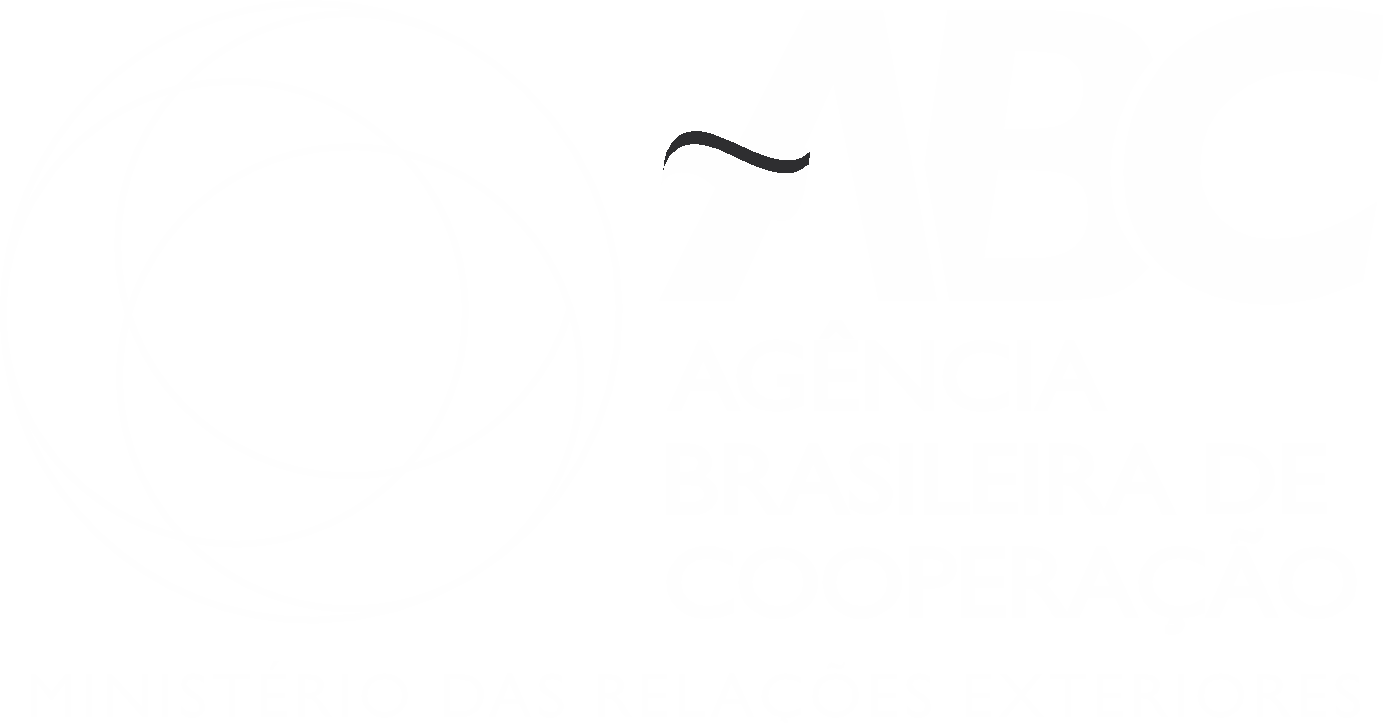 “A ABC, com sólida experiência em programas e projetos de cooperação, será o fio condutor do intercâmbio com países em desenvolvimento e outros parceiros, com atenção especial à América Latina e o Caribe; à África; e aos países de língua portuguesa. O Brasil voltará a ser um país solidário e engajado.”
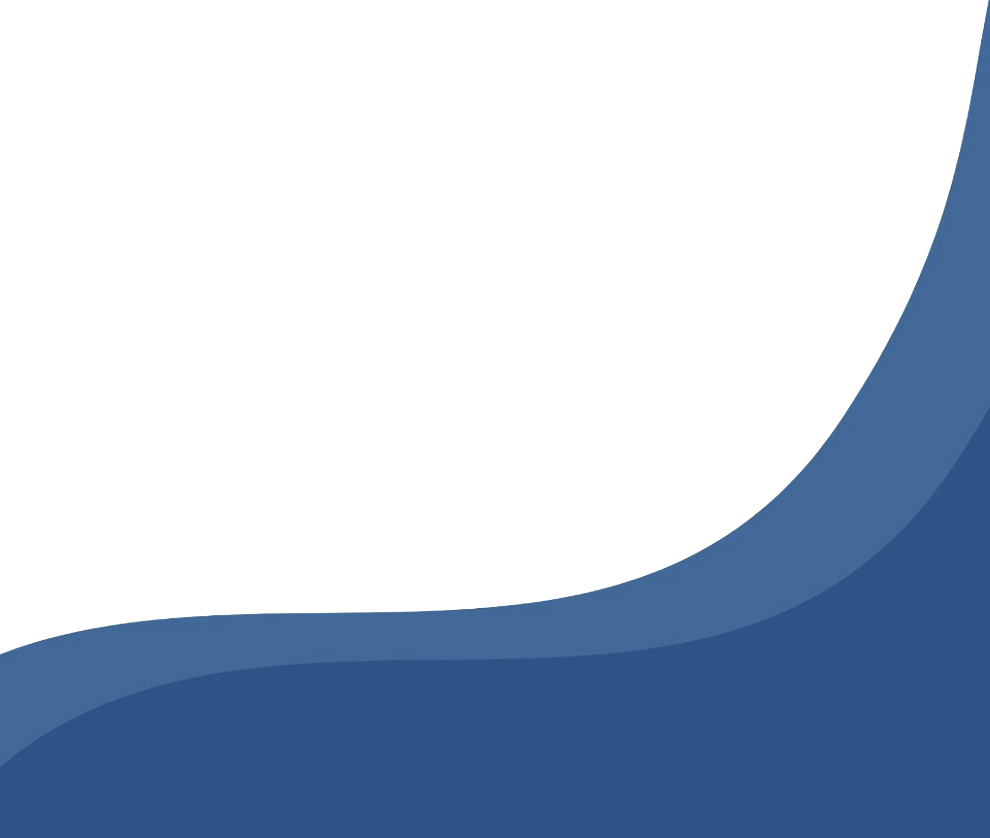 Embaixador Mauro Vieira
Ministro de Estado das Relações Exteriores,
em seu discurso de posse, 
em 1° de janeiro de 2023
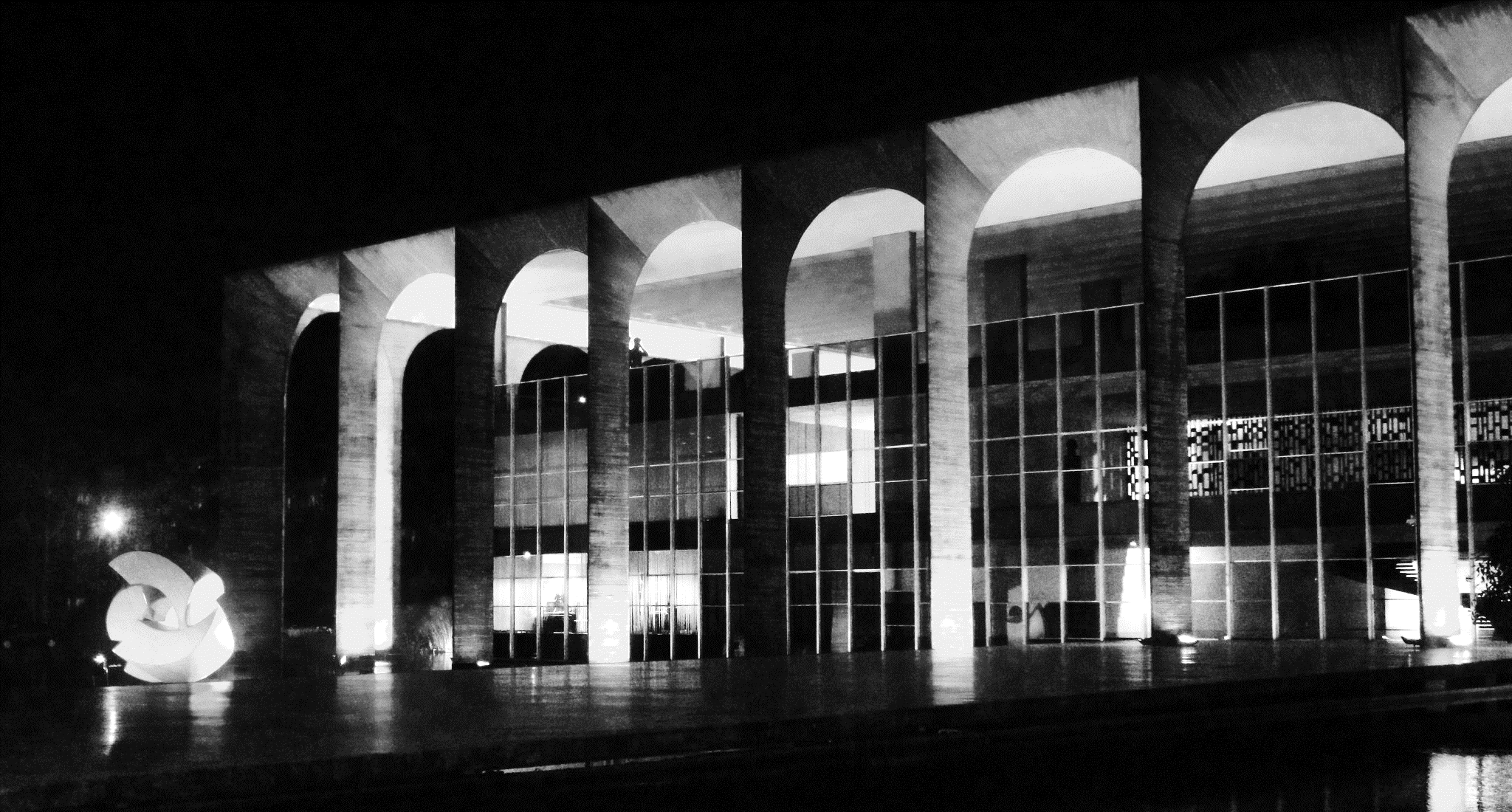 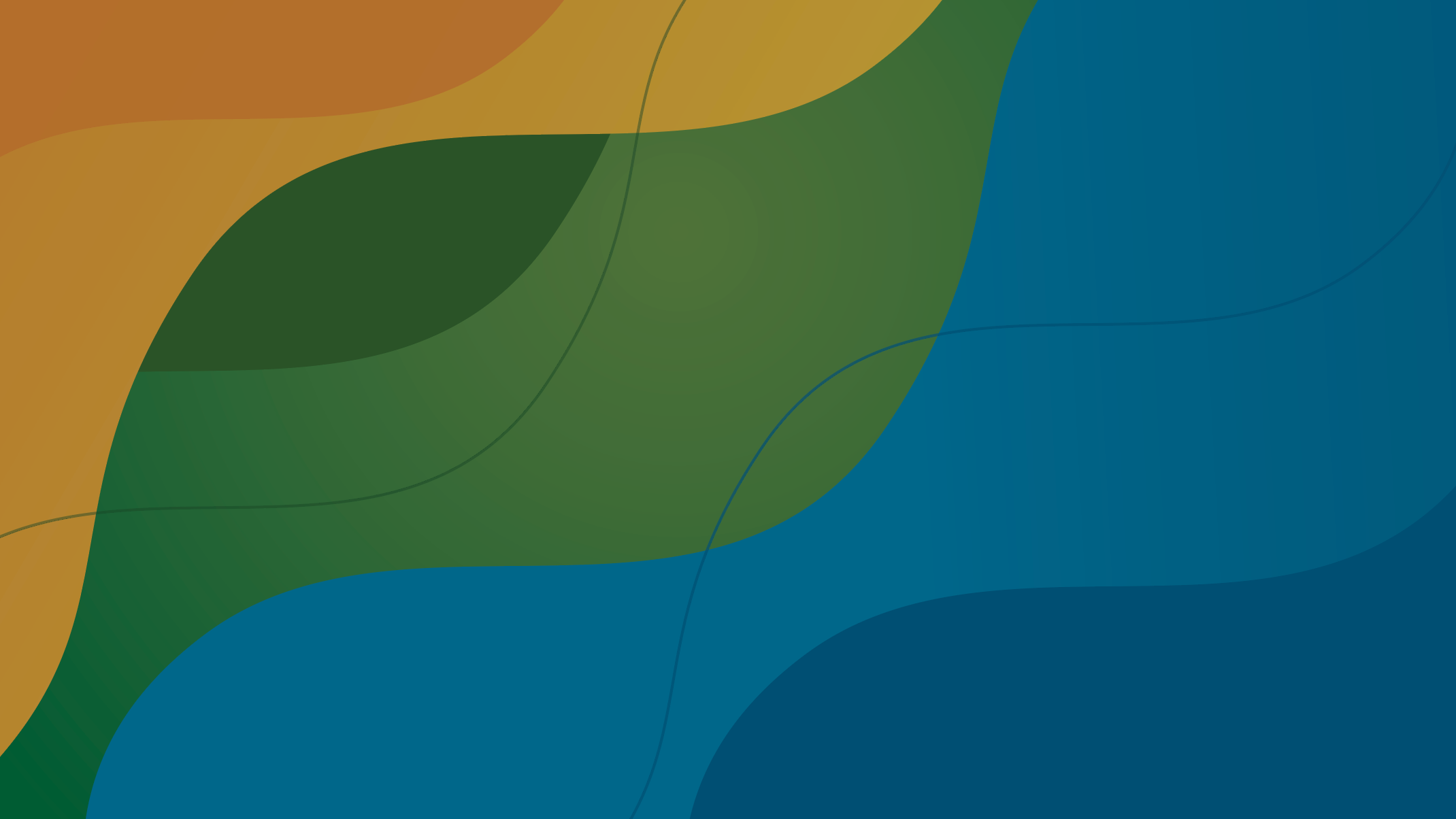 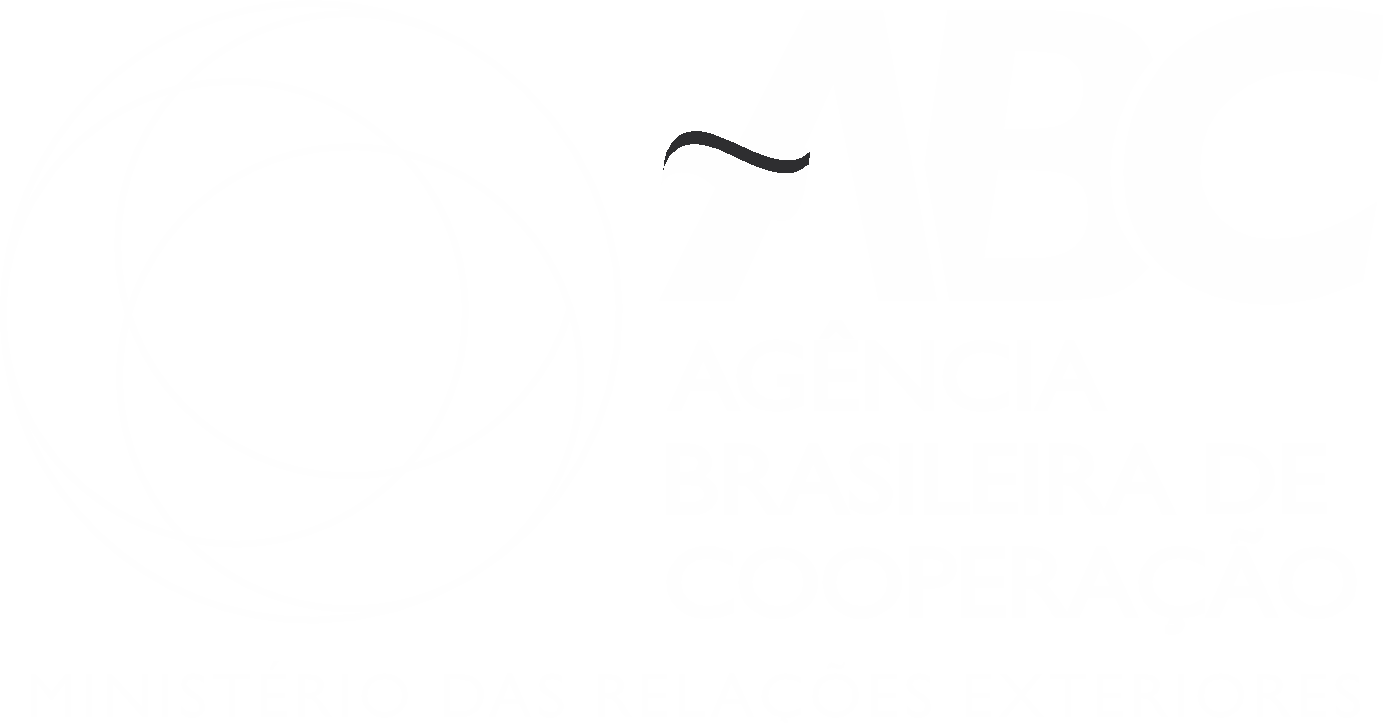 Inserção no PPA
PPA 2024-2027
    
Programa “Relações internacionais e assistência a brasileiras e brasileiros no exterior”
       
Objetivo Específico 8 
“Ampliar ações de cooperação técnica e humanitária”
               
Estruturar e consolidar a cooperação técnica, humanitária e educacional, principalmente na vertente do Brasil para o exterior, com vistas a promover o desenvolvimento sustentável e ampliar a inserção internacional do Brasil.
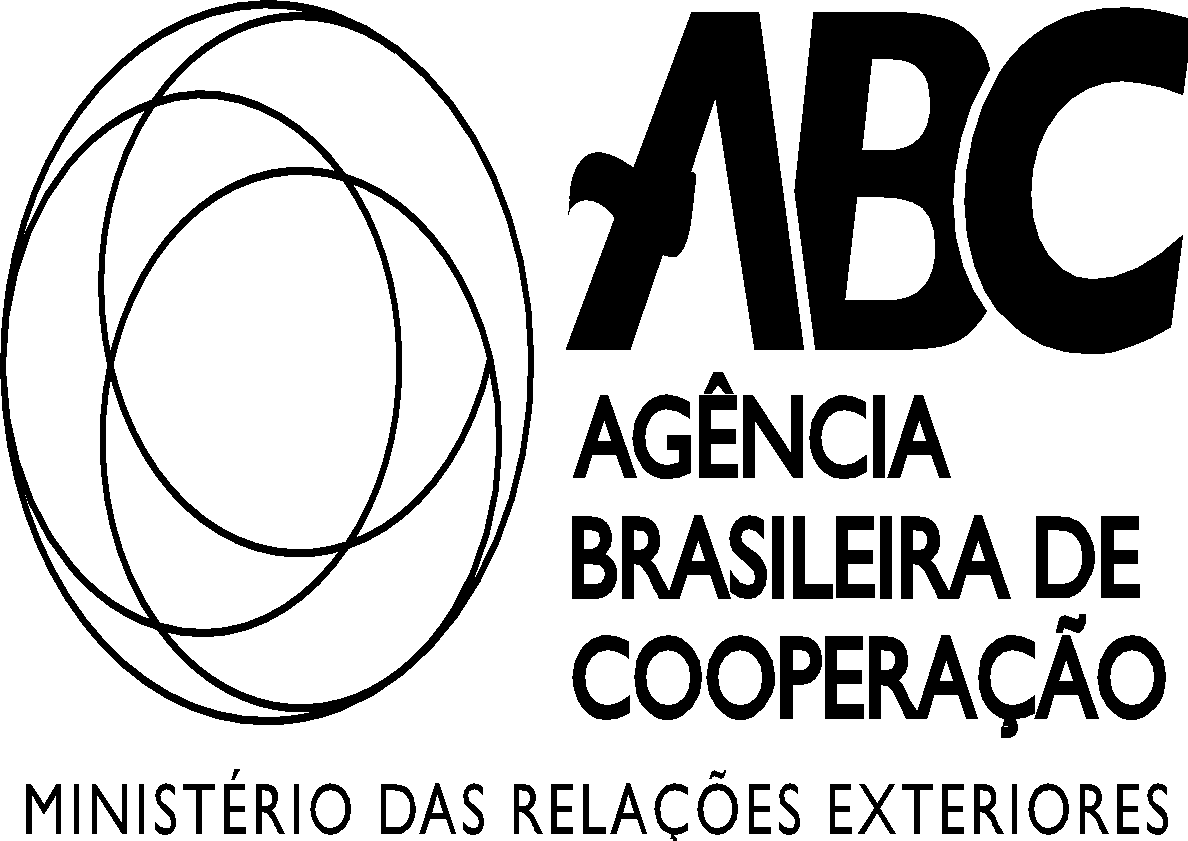 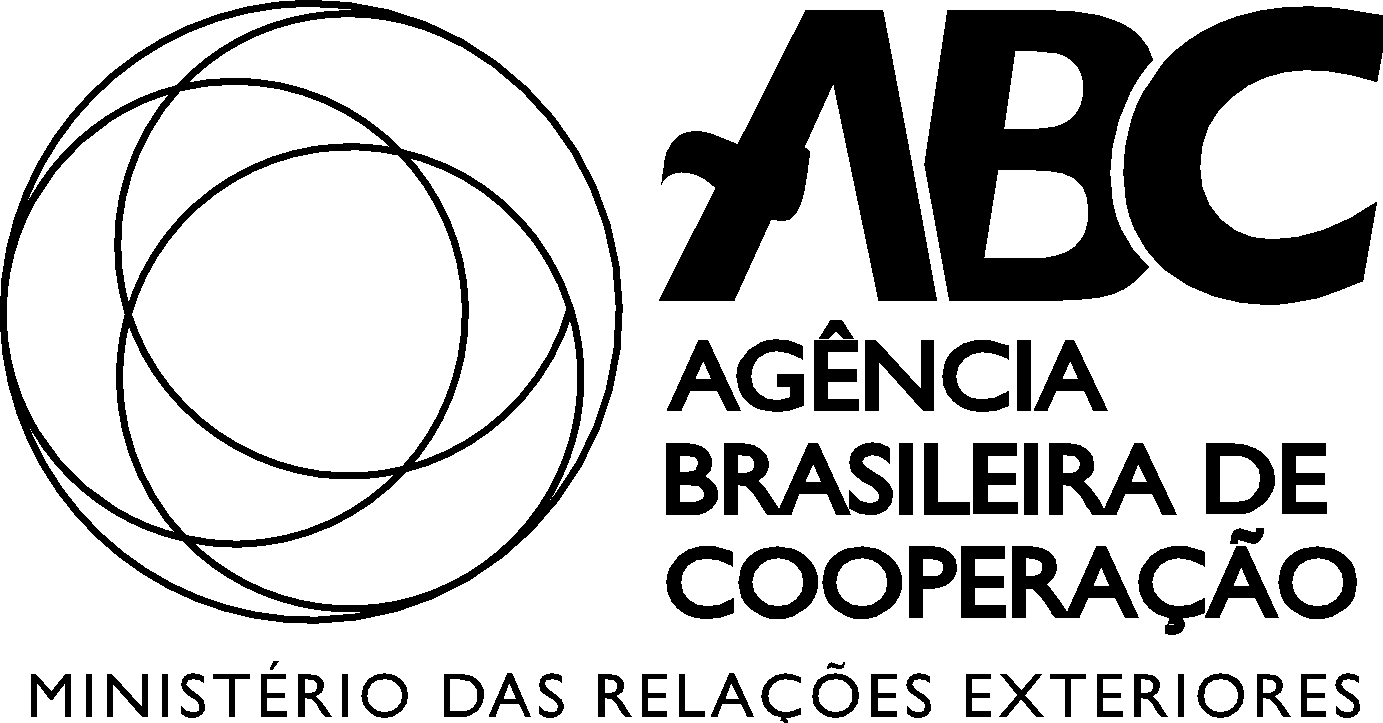 Mandato
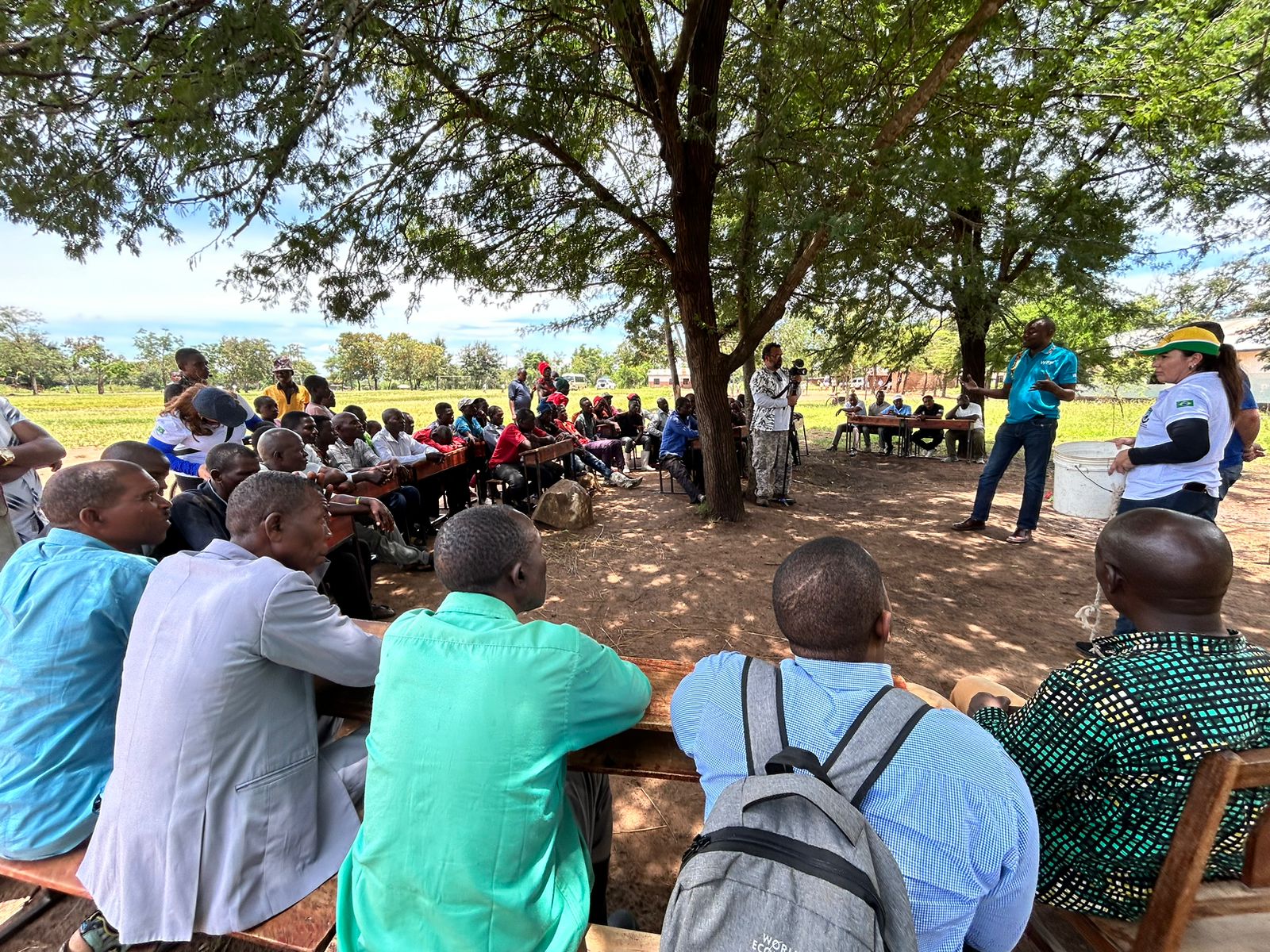 A ABC foi criada em 1987

É responsável por 
negociar, planejar, aprovar, 
coordenar, acompanhar e avaliar 
os projetos e ações da cooperação internacional do Brasil
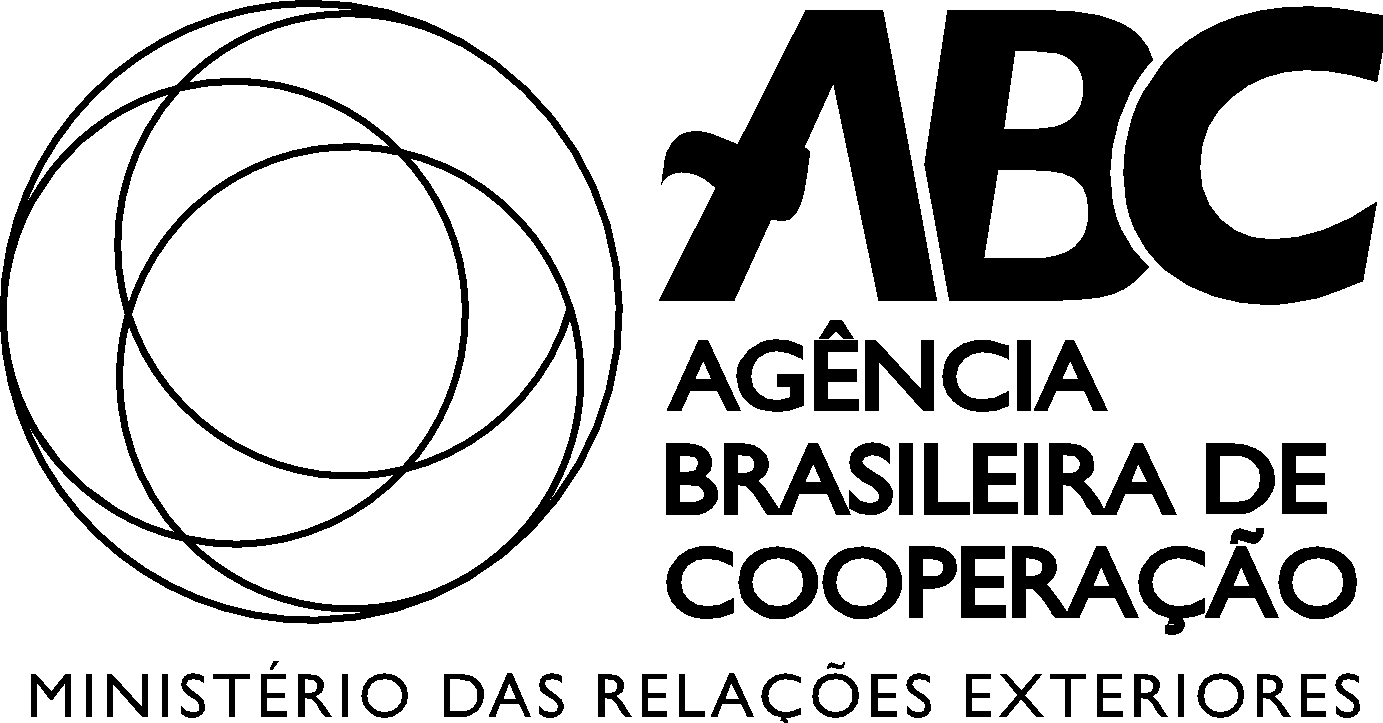 Estrutura
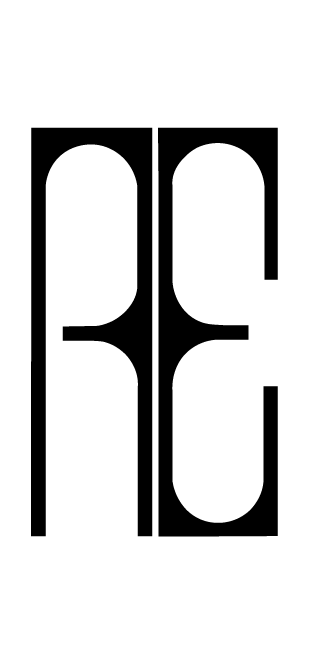 Secretaria-Geral
Direção
128
+
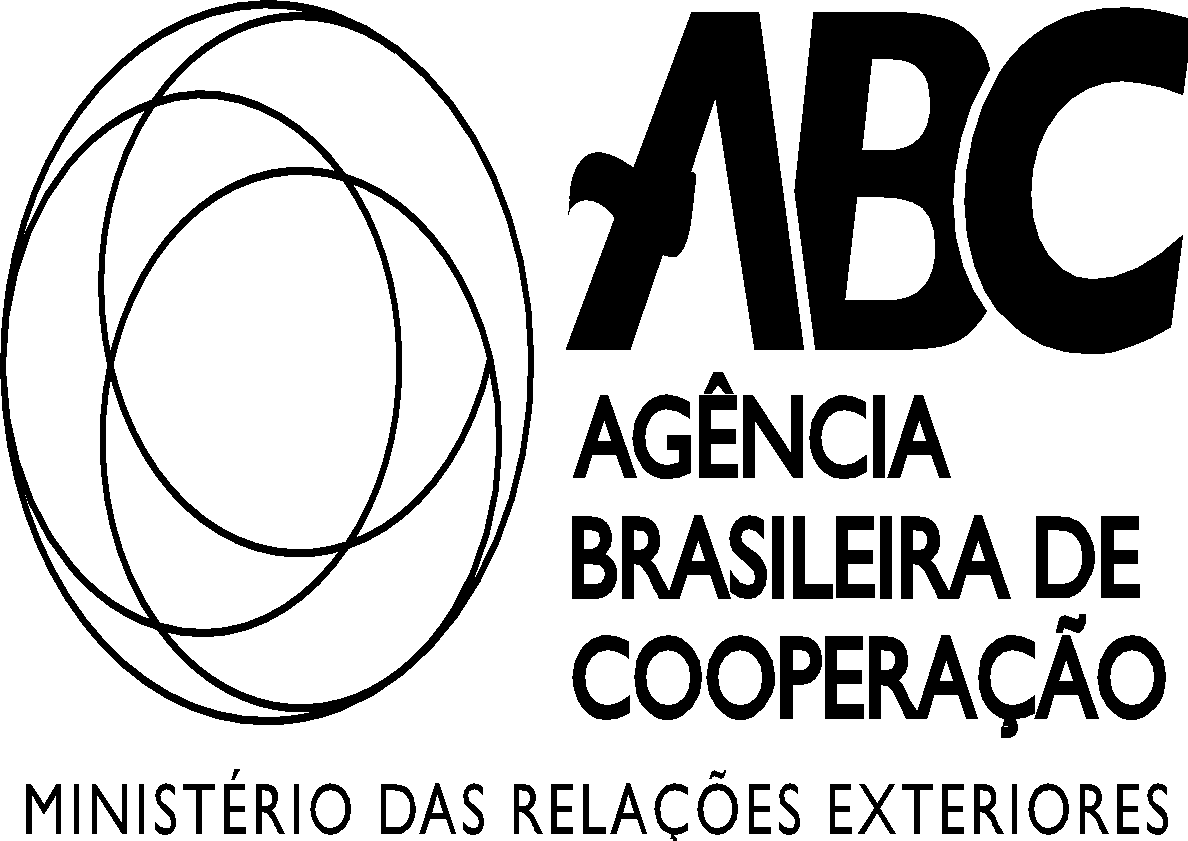 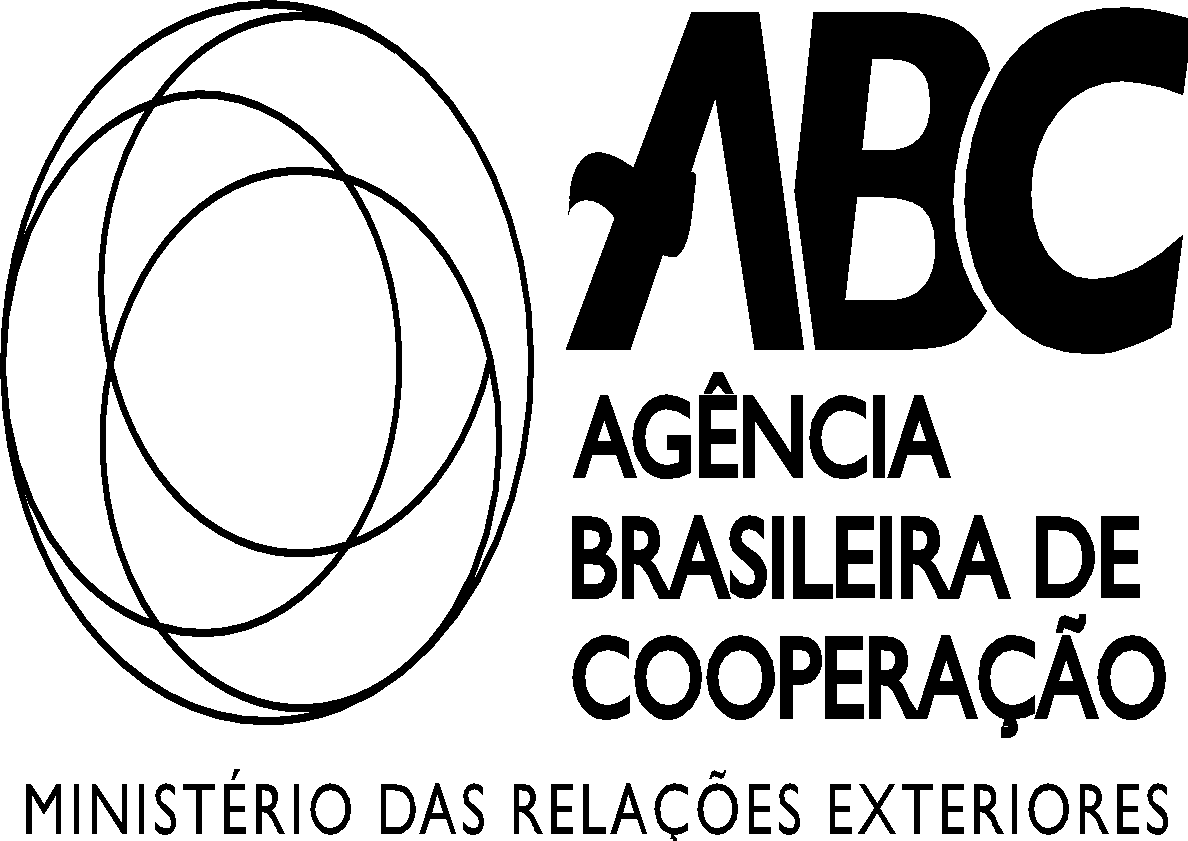 Funcionários
11
Integra a SG do MRE
Equipes de trabalho
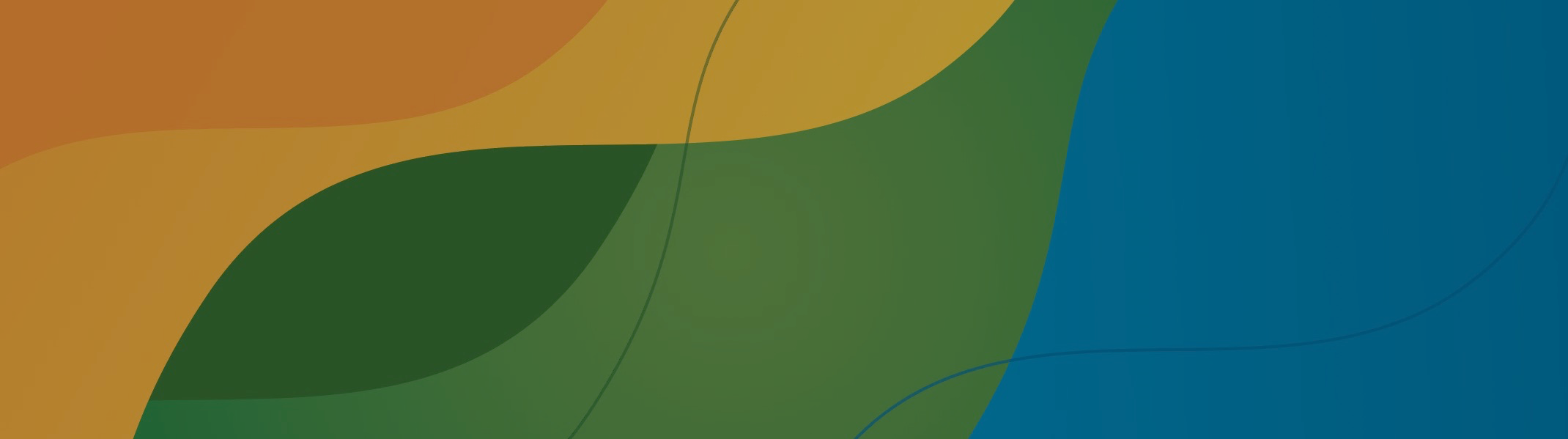 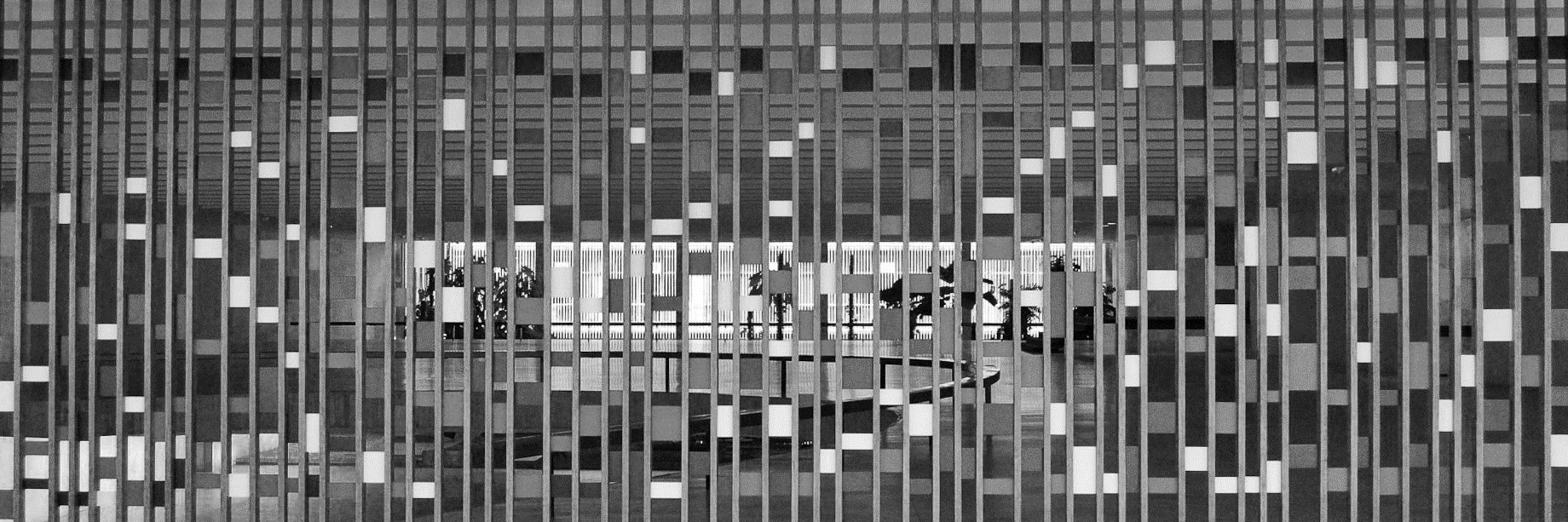 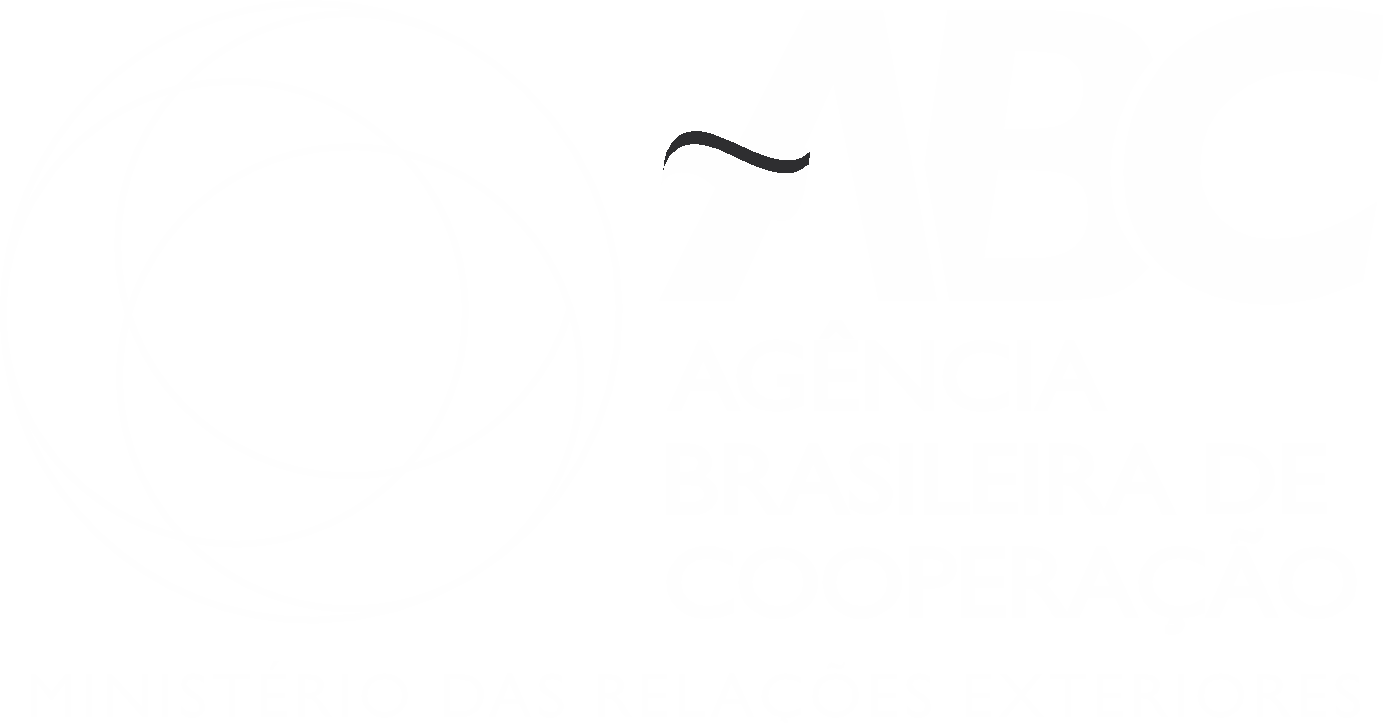 Tipos de cooperação
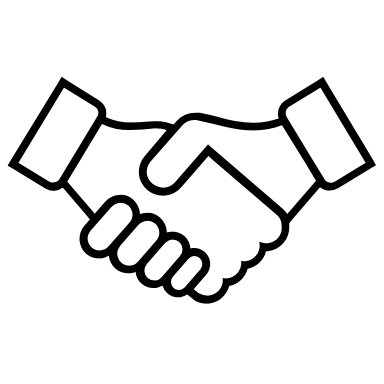 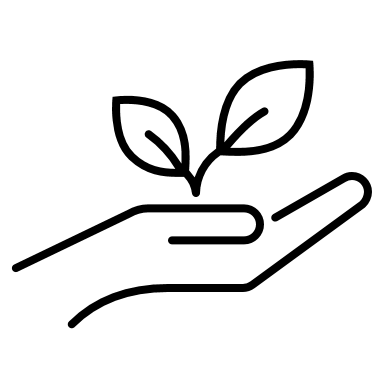 Cooperação humanitária
Cooperação técnica
Doações de ítens emergenciais:
     alimentos 
     equipamentos
     medicamentos 
     ítens do setor de saúde 

Operações multidisciplinares especiais 
     Força Nacional - MJSP
     bombeiros   
     servidores especialistas do MS, MIDR

Orçamento para 2024 (LOA): USD 3,6 milhões
Do Brasil para o exterior (Sul-Sul): 
    realizar programas, projetos e ações

Do exterior para o Brasil
    negociar e acompanhar projetos 
    
Orçamento para 2024 (LOA): USD 5 milhões
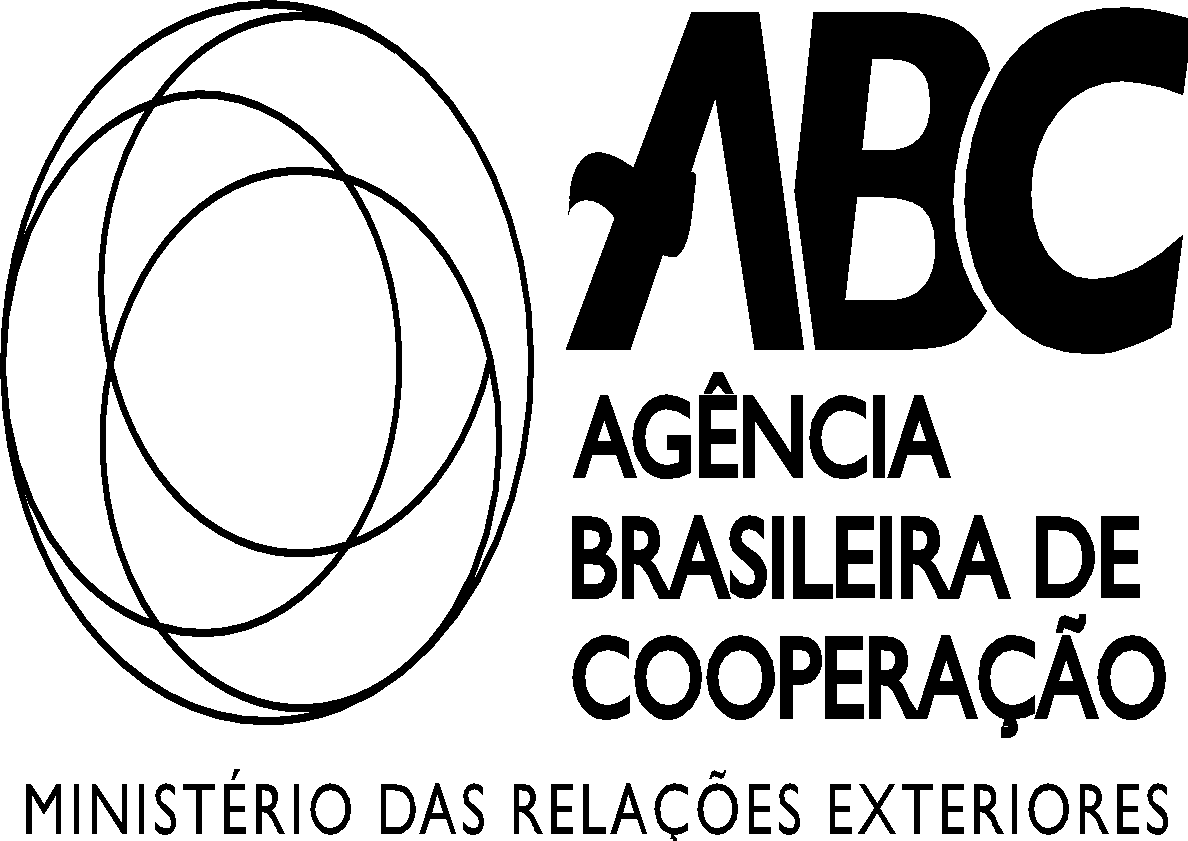 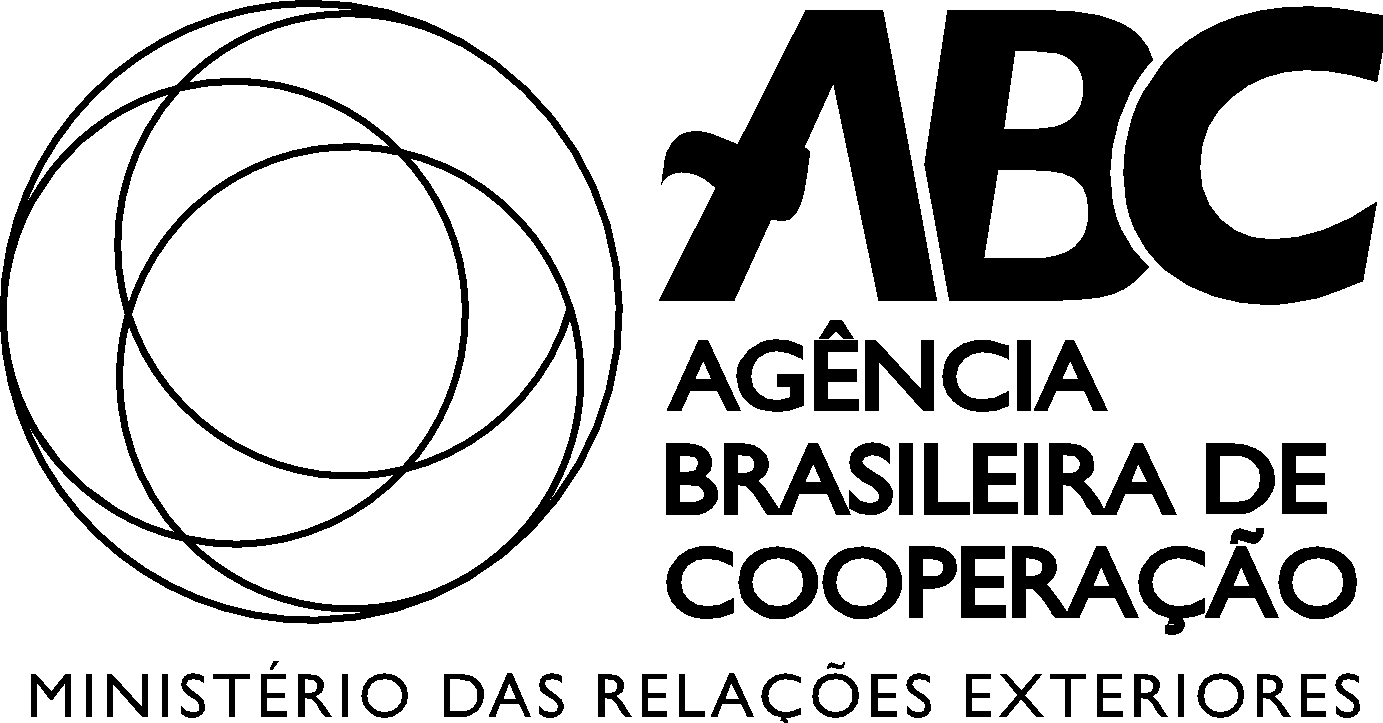 Coordenações-Gerais
CG de Cooperação Técnica com América Latina, Caribe 
e Europa
CG de Cooperação Técnica 
e Parcerias com Países Desenvolvidos
CG de Cooperação Humanitária
CG de Cooperação Técnica com África, Ásia e Oceania
CG de Cooperação Técnica Multilateral
CG de Planejamento 
e Comunicação
Cooperação Técnica com a Comunidade de Países de Língua Portuguesa
Cooperação Técnica Trilateral Sul-Sul com Organismos Internacionais
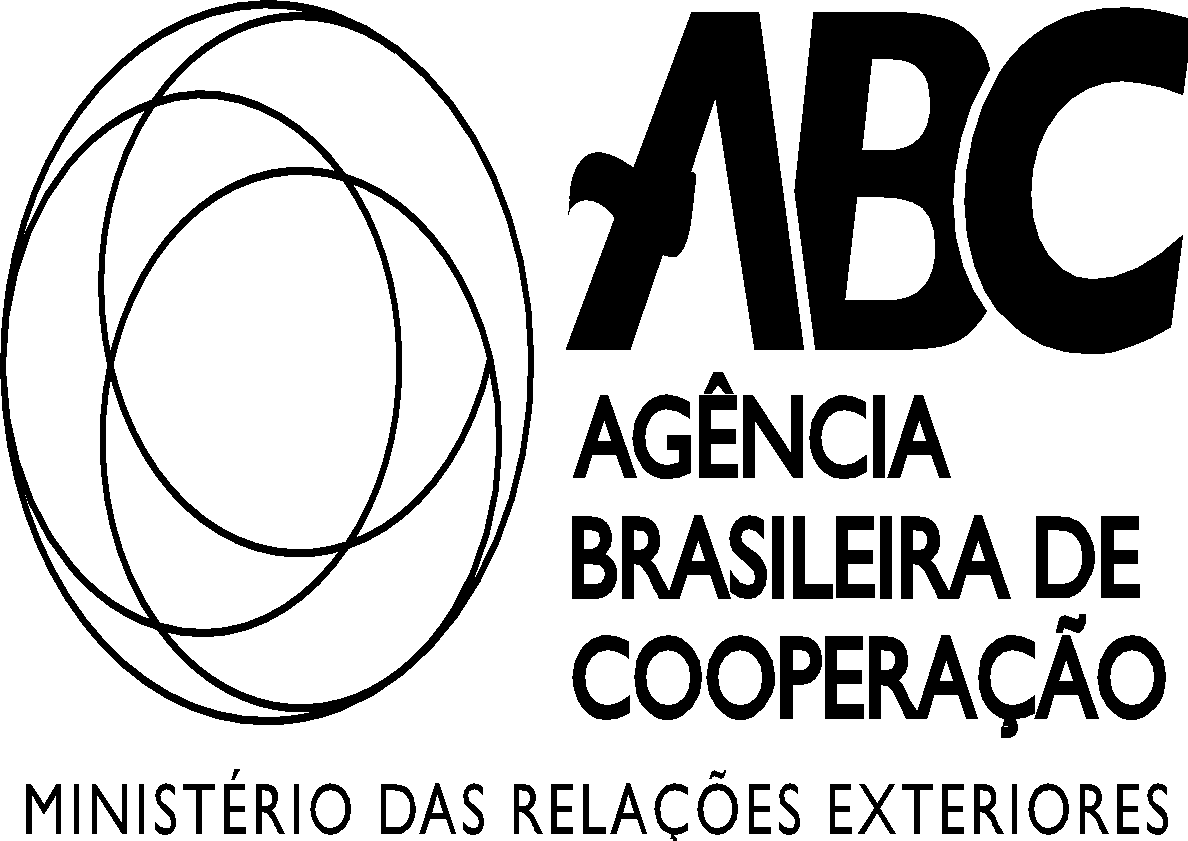 CG de Administração 
e Orçamento
Cooperação Técnica com Países de Língua Oficial Portuguesa
CG de Cooperação 
para Agricultura Familiar
Cooperação técnica
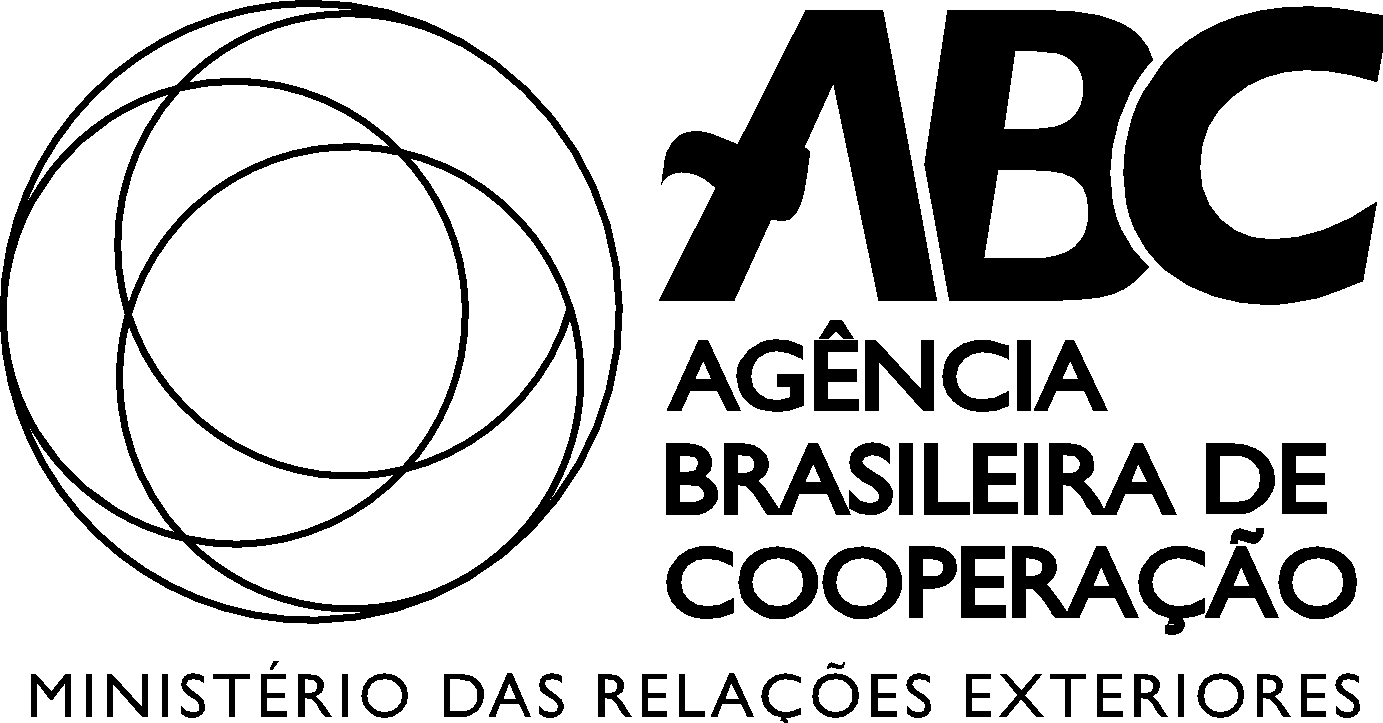 Governo central a governo central ou governo central a organismo internacional
Pré-requisito: acordo básico de cooperação técnica vigente com o país interessado
Cooperação oficial
Situação desejada
salto
qualitativo
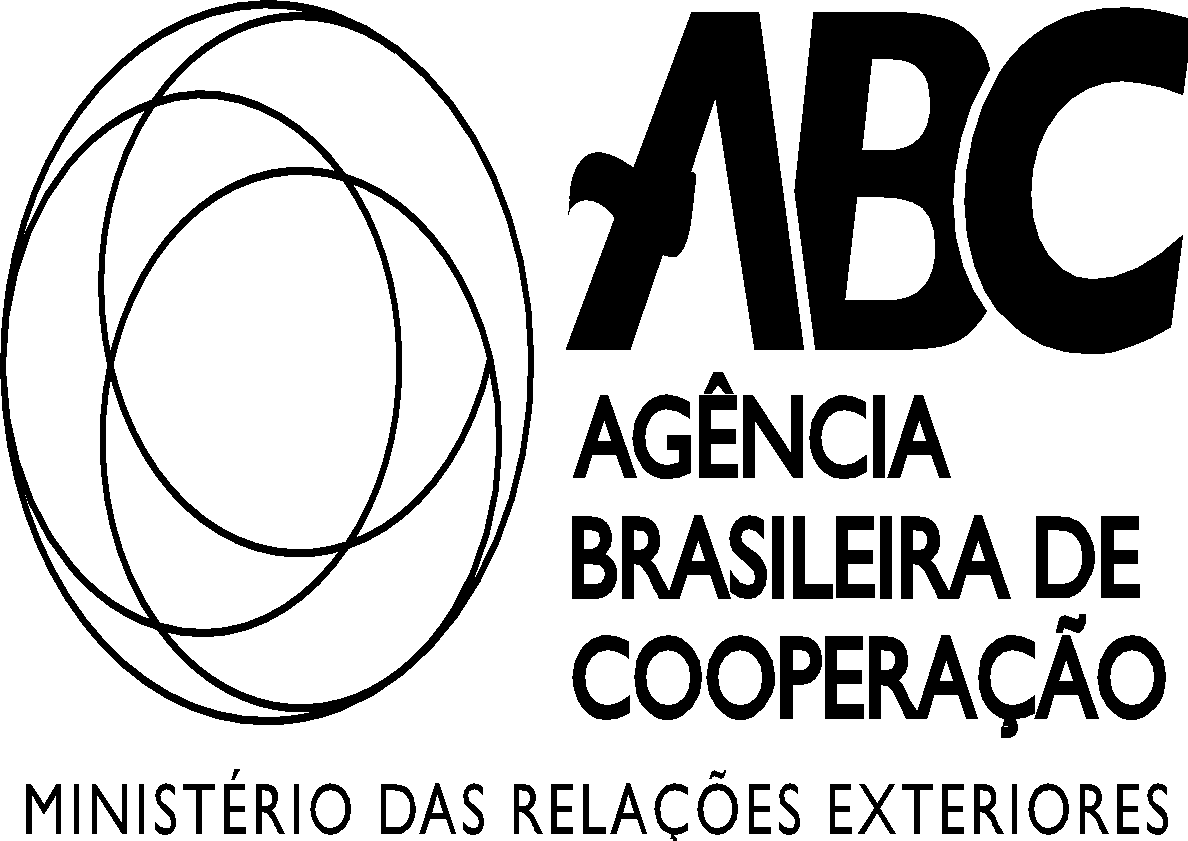 (problemas 
equacionados ou minimizados)
contribuição à solução do problema
Situação inicial
(problema)
Cooperação técnica
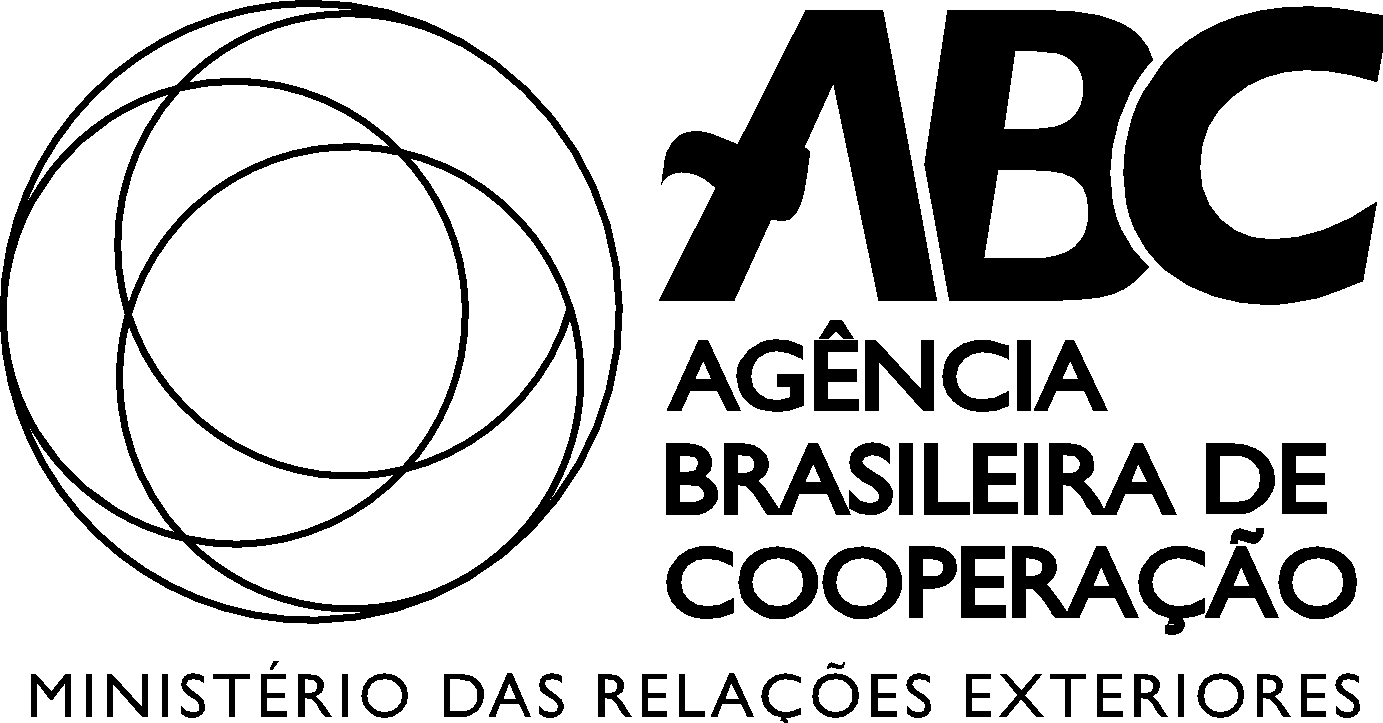 Natureza da cooperação técnica
Visa contribuir para salto qualitativo de uma instituição (ou grupo delas) ou segmentos da sociedade (mudança de realidade)
                
Desenvolve capacidades individuais, organizacionais e interinstitucionais 
           
Inclui aprimorar de competências, modernização ou estruturação de processos produtivos, etapas de planejamento, implementação e avaliação de políticas públicas.
          
Aportes em espécie (conhecimento, tecnologia) sem transferência de recursos financeiros

Eventuais doações de insumos (ex. p/ laboratórios), equipamentos (ex. p/ medição de nível de água), pequenas reformas ou construções – diretamente ligados ao alcance dos resultados almejados.
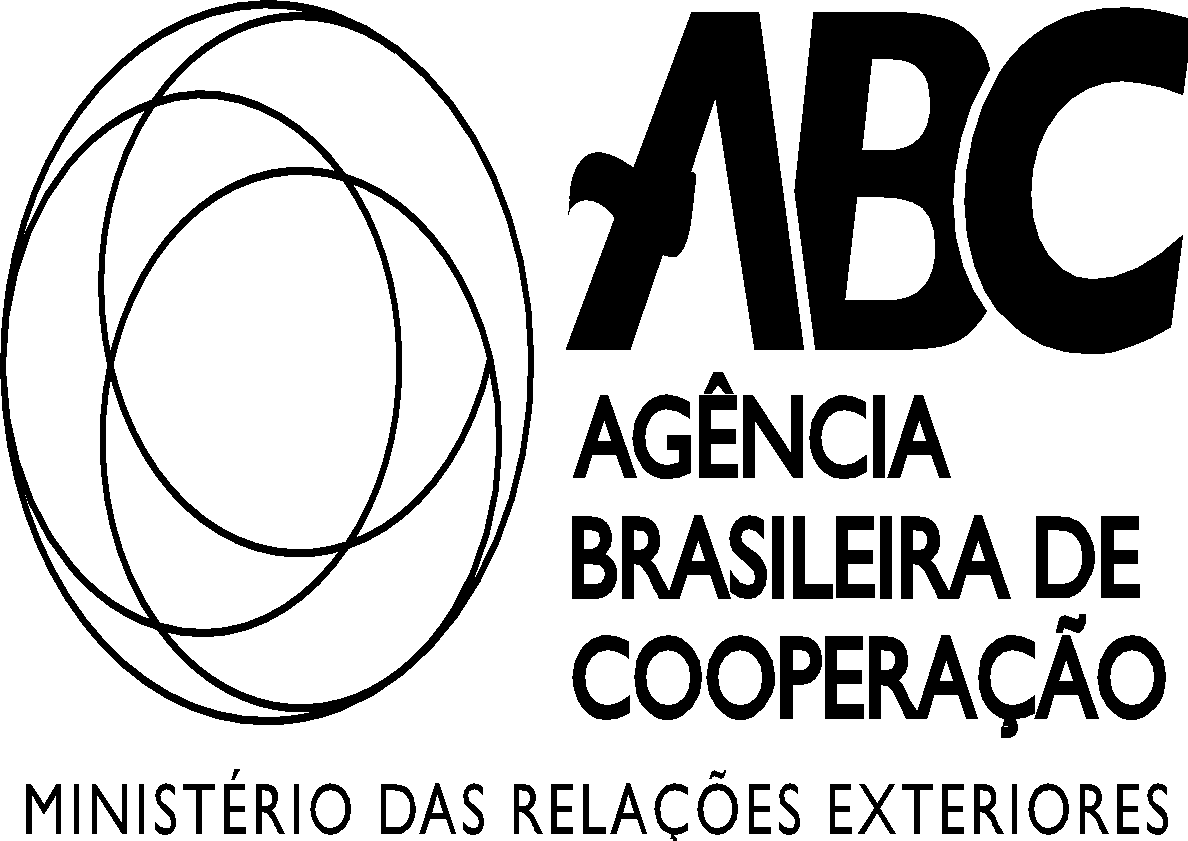 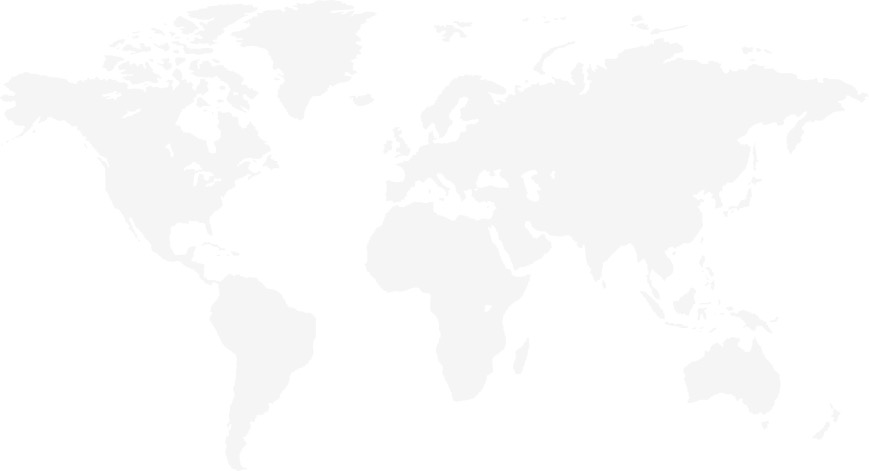 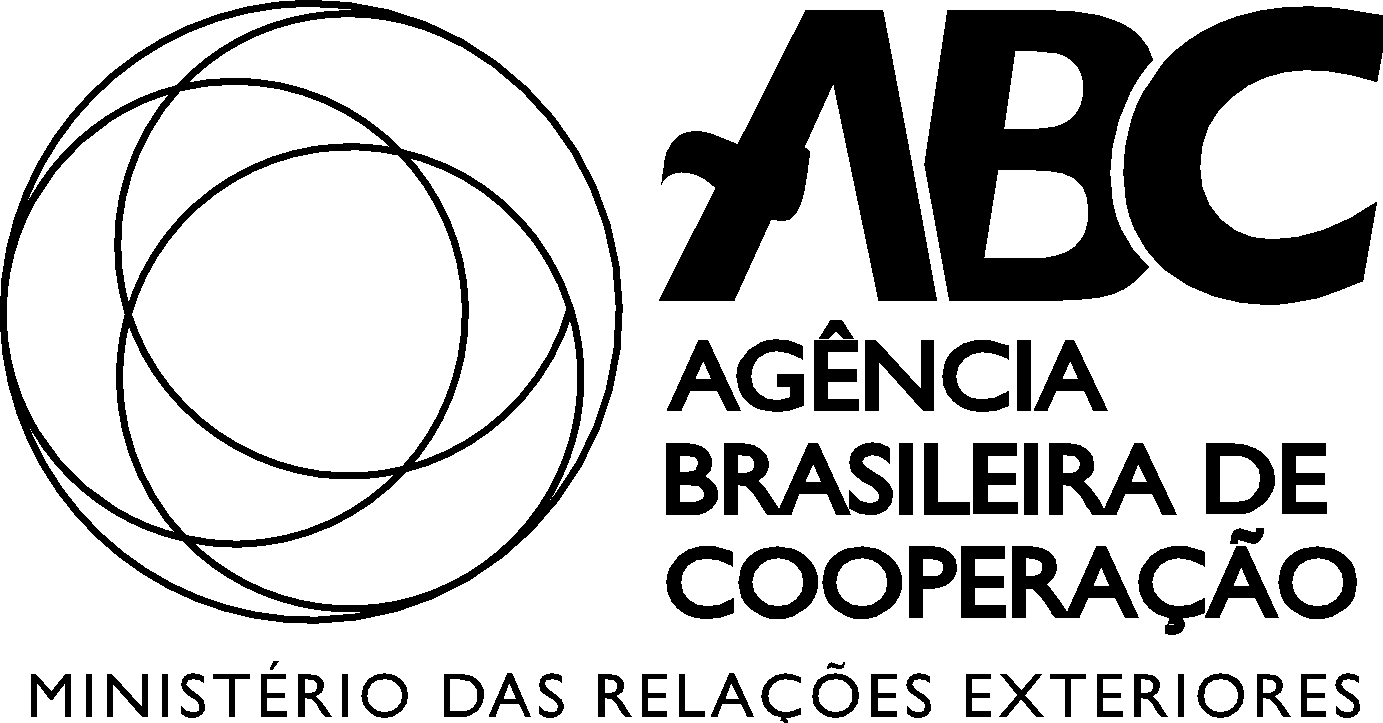 Dados acumulados – 36 anos de existência
IDH
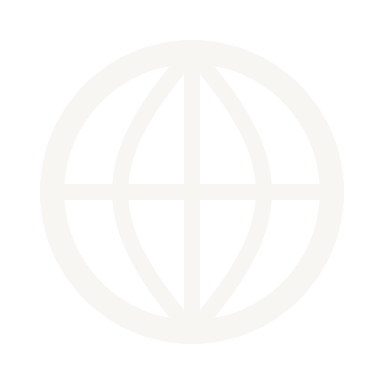 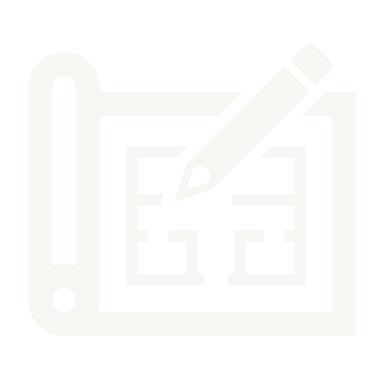 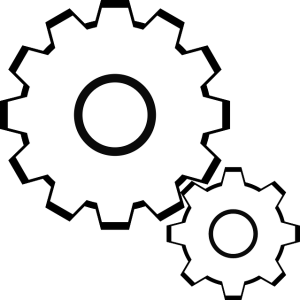 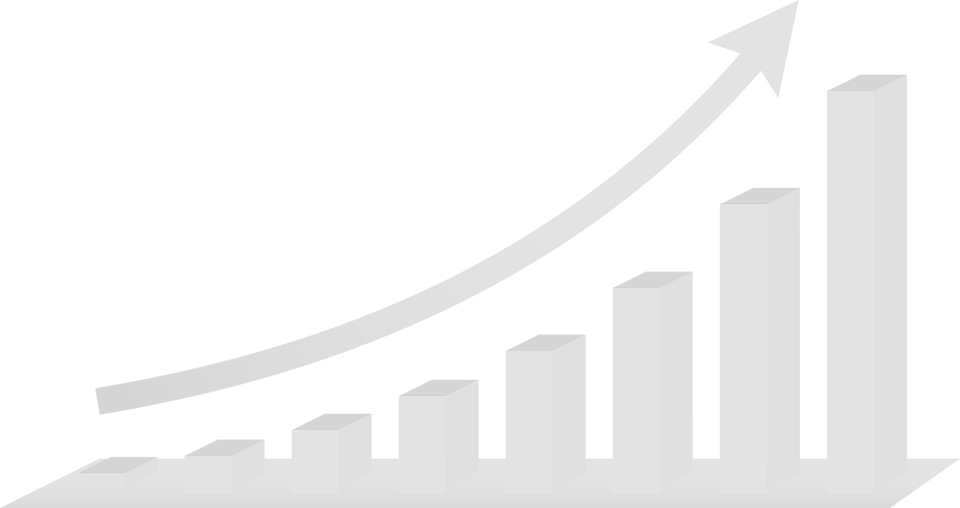 9,7 mil
110
20
45
PROJETOS DE COOPERAÇÃO
PAÍSES PARCEIROS
SUL-SUL
PAÍSES DESENVOLVIDOS
ORGANISMOS INTERNACIONAIS
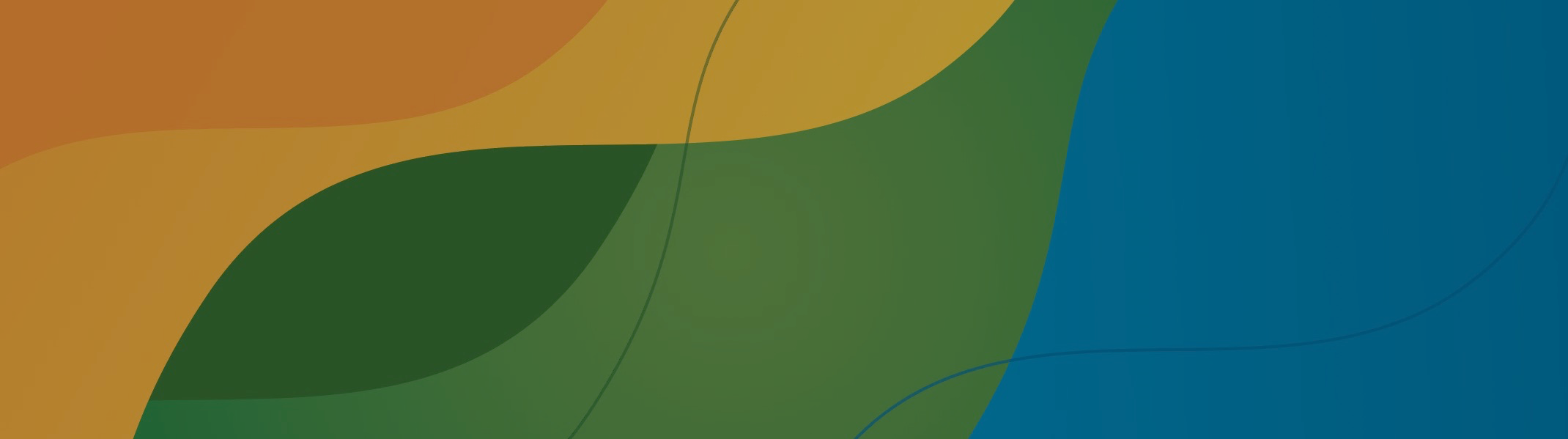 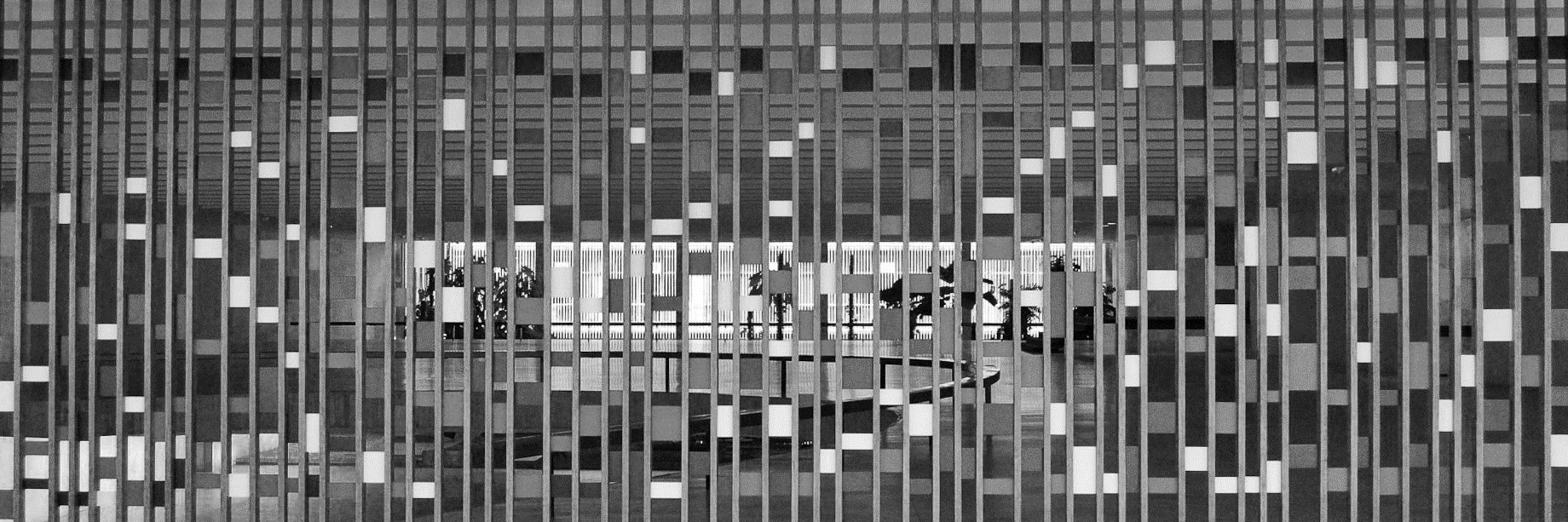 Volume de cooperação
Do Brasil para o Exterior

254 em execução
278 em negociação


Do Exterior para o Brasil

278 em execução
  43 em negociação
Do Brasil para o exterior
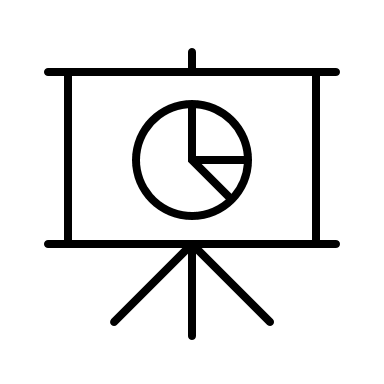 Do exterior para o Brasil
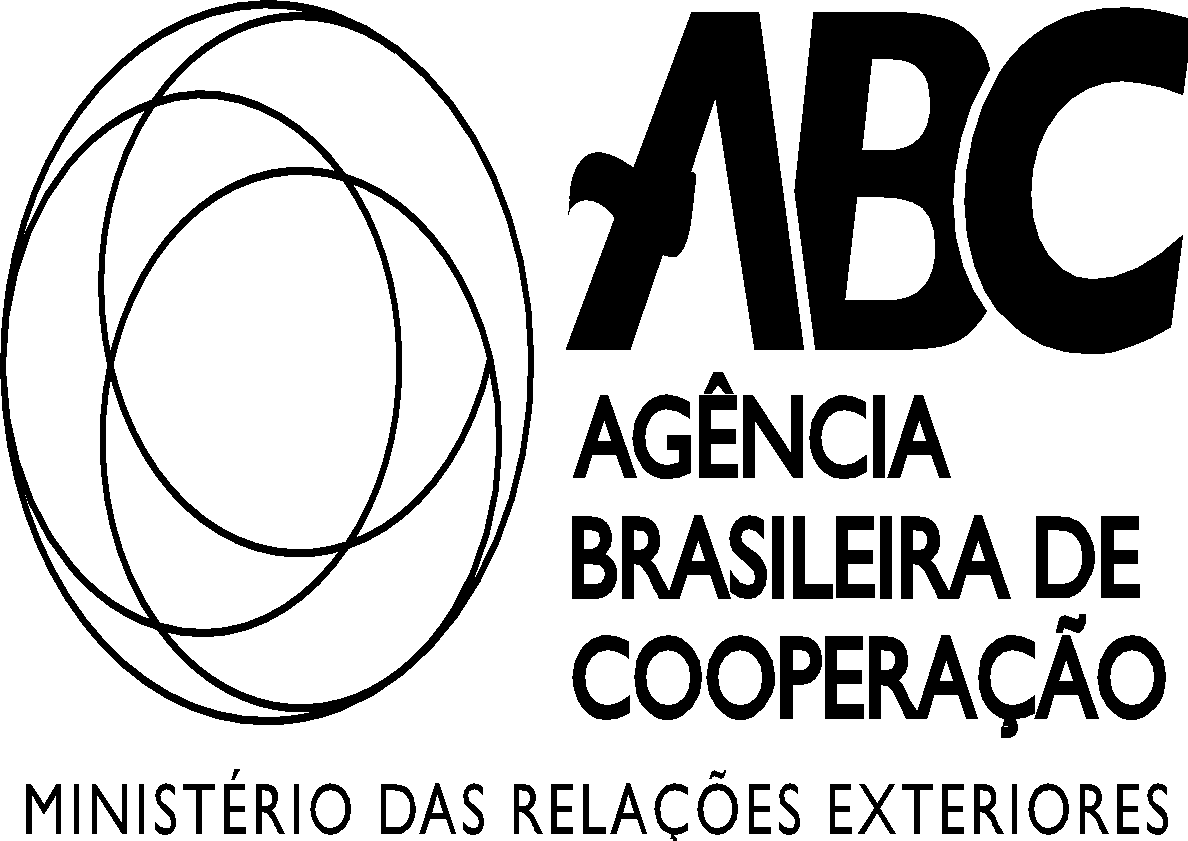 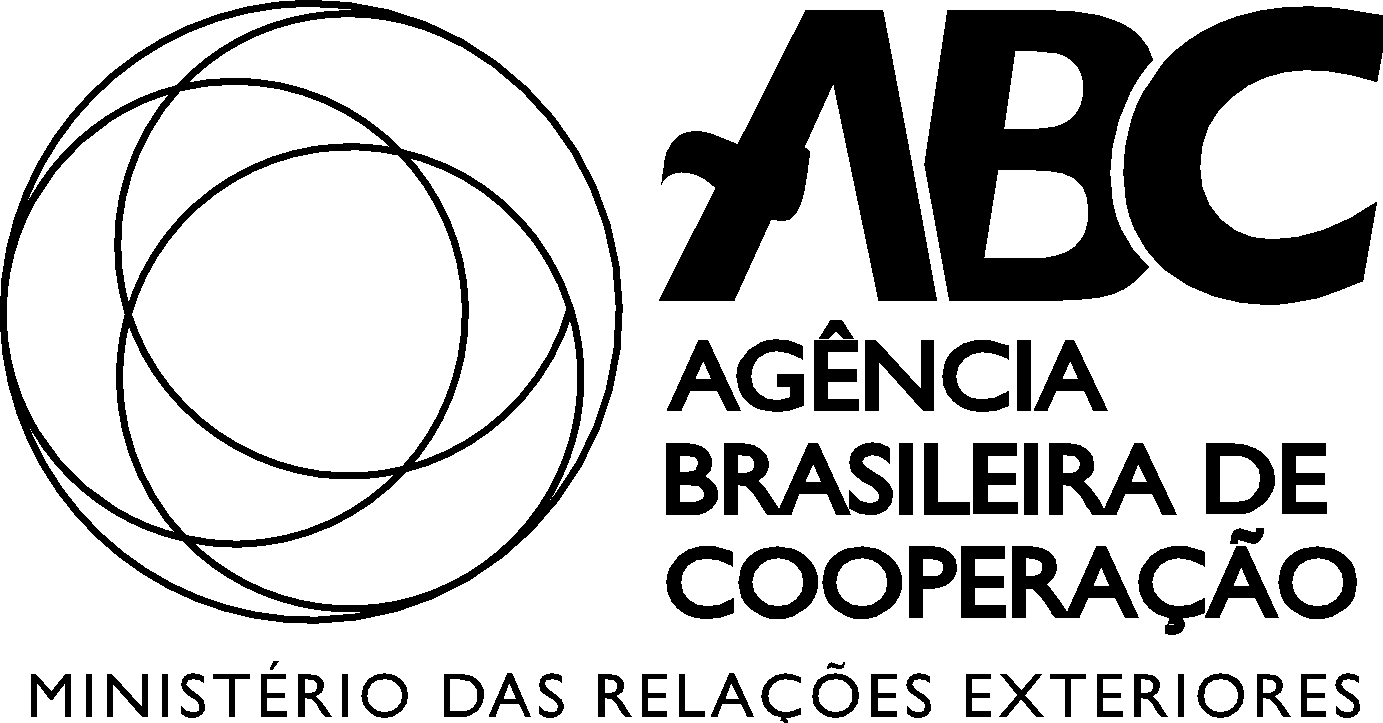 Princípios da 
cooperação técnica para o exterior
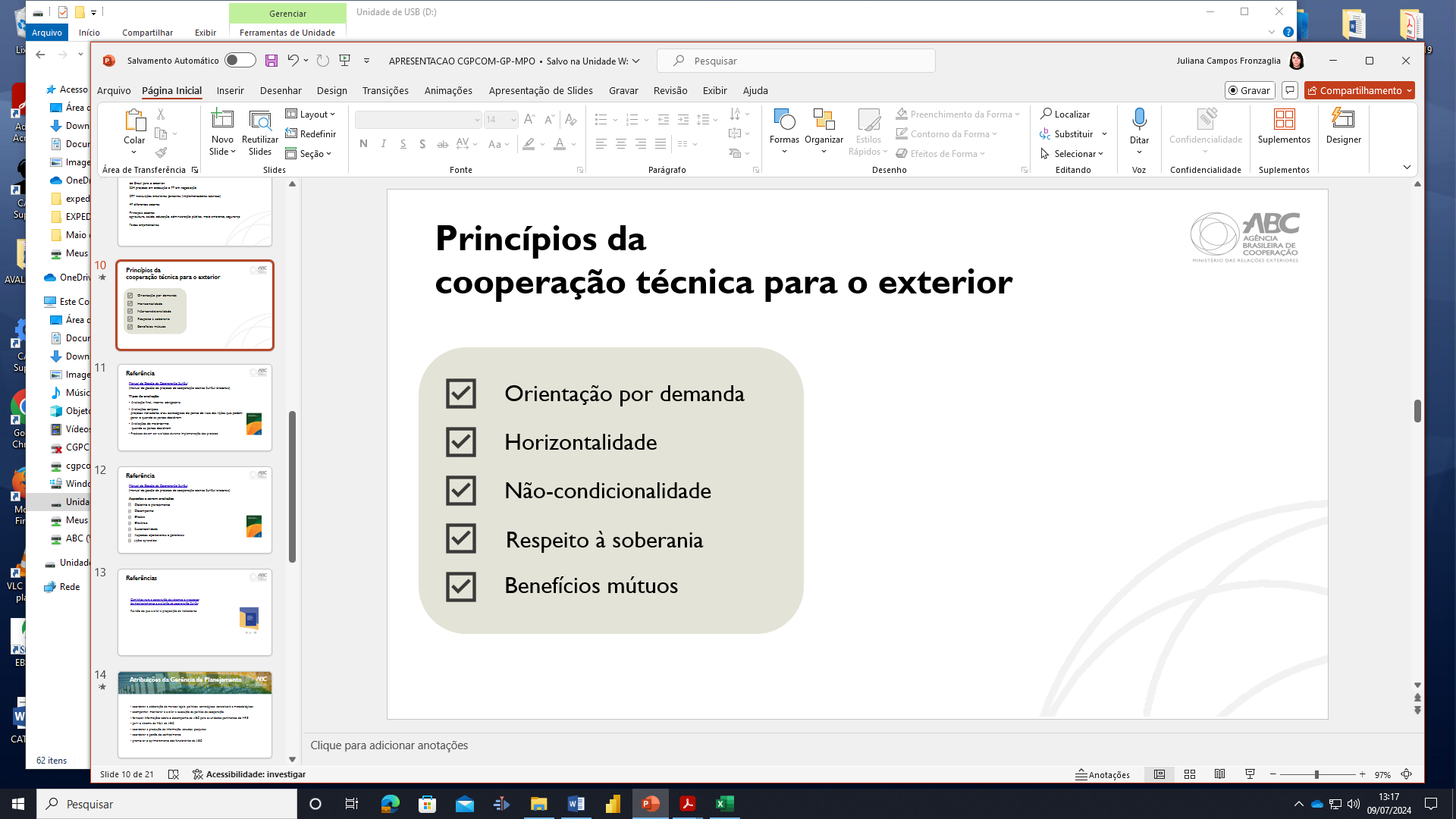 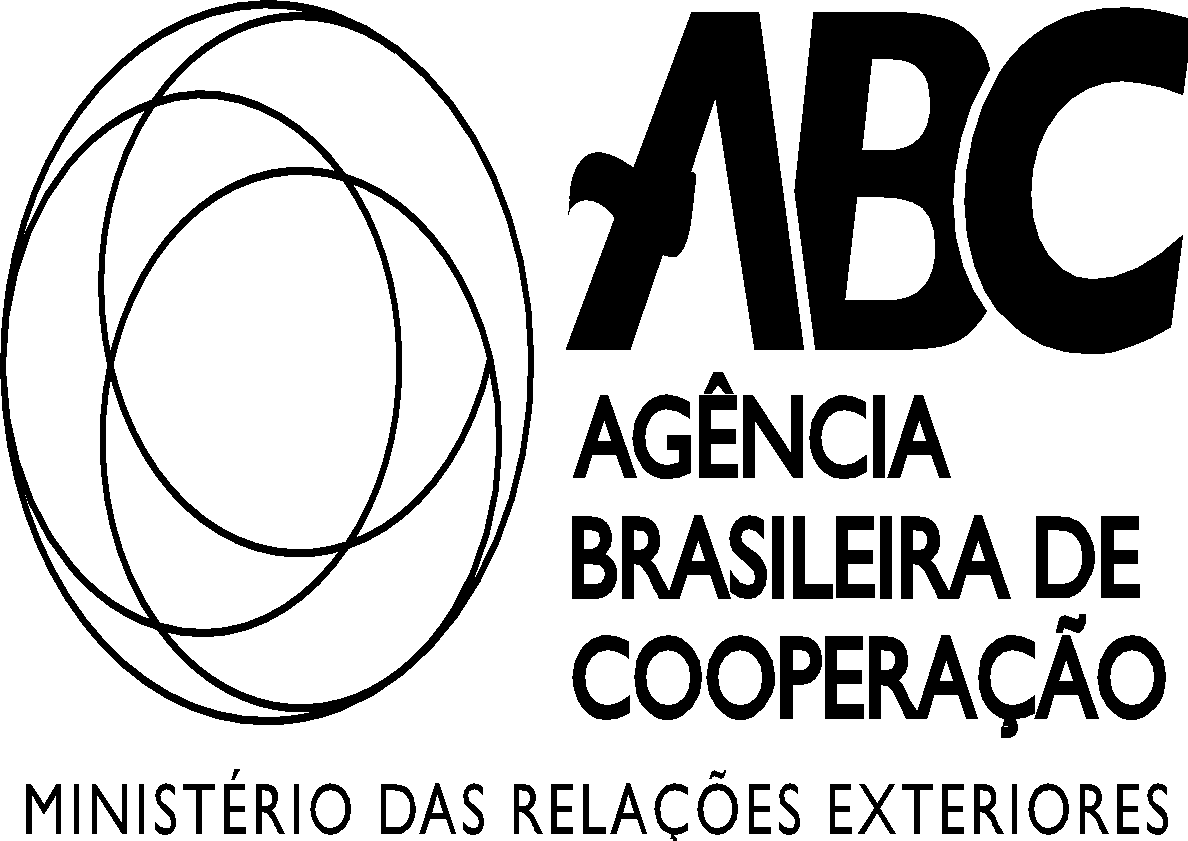 Setores
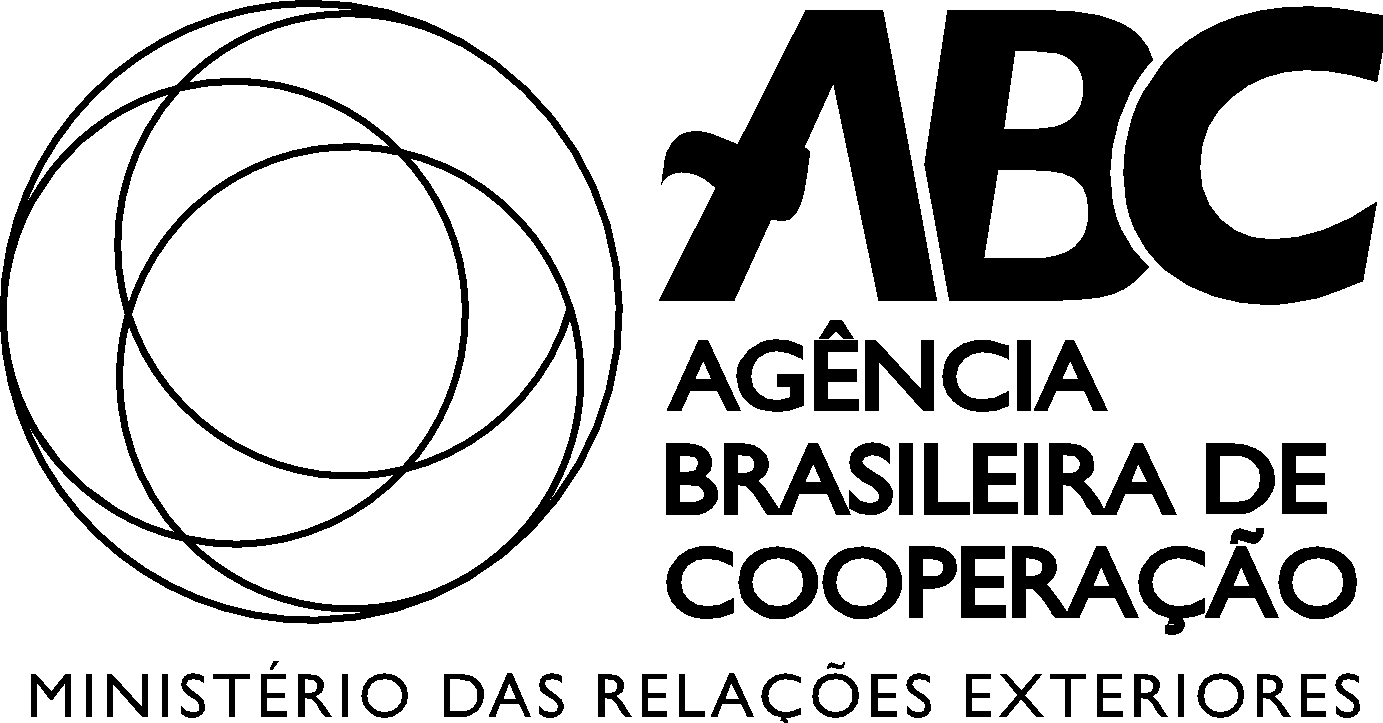 Energia
Formação professional, trabalho e emprego
Gênero
Gestião governamental, planejamento 
Indústria e comércio 
Justiça
Meio ambiente
Metrologia
Monitoramento hidrológico 
Mudança climática
Pecuária
Política tributária
Refugiados 
Registro civil
Saneamento
Saúde 
Soberania e segurança alimentar e nutricional
Segurança pública
Sistema financeiro e bancário
Trabalho decente
Transporte
Turismo
Vigilância sanitária e epidemiológica
Administração pública
Agricultura
Agricultura familiar
Alimentação escolar
Pequenas e micro empresas
Artesanato
Registro ambiental rural
Censo e dados demográficos
Luta contra a corrupção 
Combustíveis limpos
Cooperativismo
Resiliência e gestão do risco de desastres
Cultura 
Defesa civil
Desenvolvimento econômico 
Desenvolvimento social 
Desenvolvimento urbano sustentável
Dereitos humanos e populações vulneráveis
Economia criativa
Economia verde
Educação
47 
setores
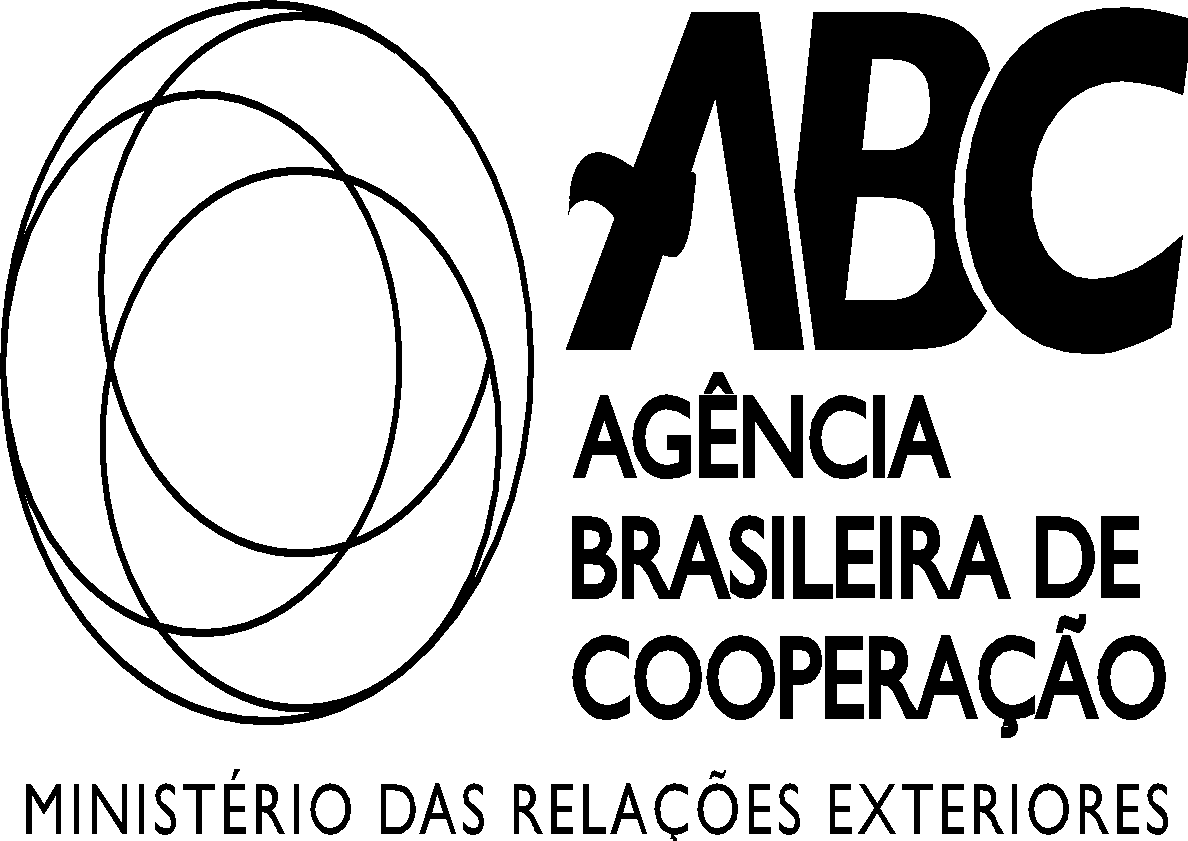 Cooperação técnica para o exterior
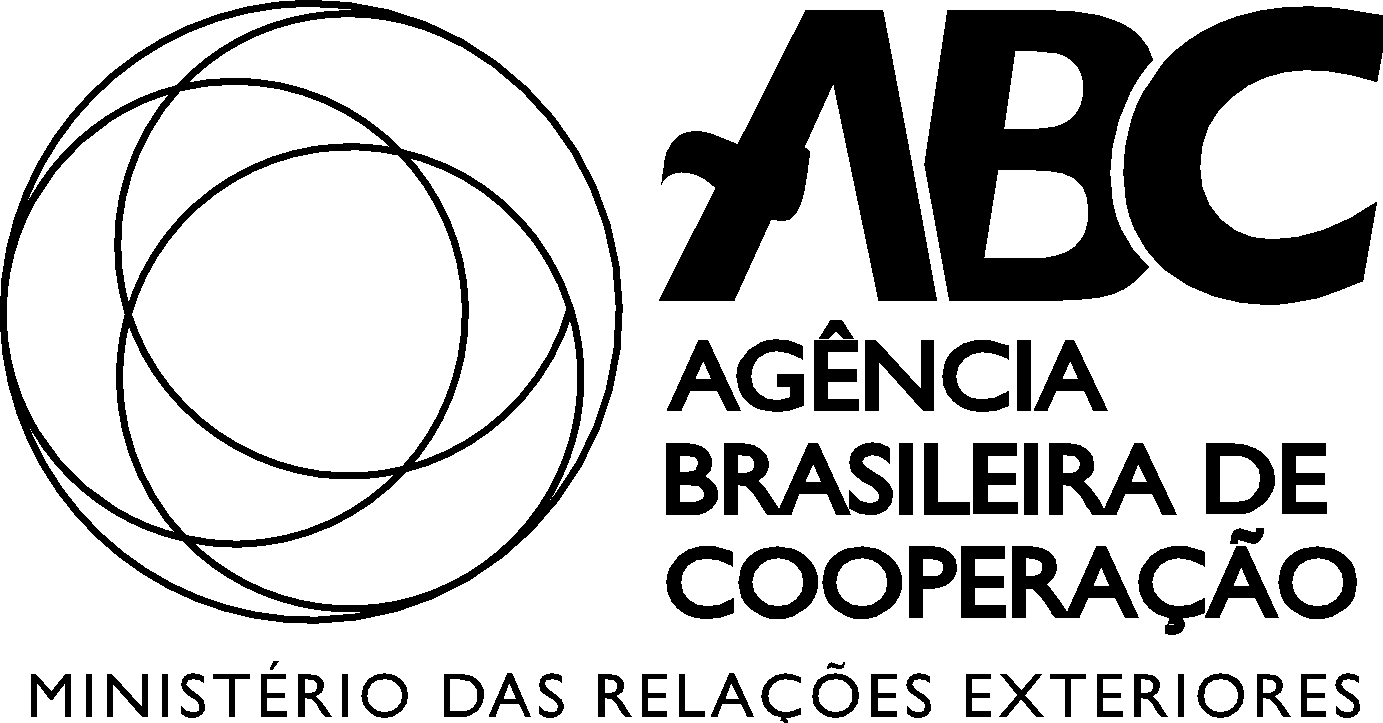 Implementação técnica
Instituições públicas das 3 esferas de governo                  
setor privado (Ex.: SENAI, associação de produtores de jóias)
ONGs
Hoje: 297 instituições brasileiras parceiras


       
Negociação e articulação com atores estrangeiros
Coordenar os processos formais e a gestão dos projetos pelo lado brasileiro
Coordenar atuação das instituições brasileiras, incluindo orientações políticas, técnicas e operacionais
Custeio: passagens, diárias, insumos, equipamentos, serviços locais para realização das atividades dos projetos 
Providências operacionais no Brasil: passaportes oficiais e pedidos de visto
    para técnicos das instituições brasileiras, organização das missões, entre outras
Papel da ABC
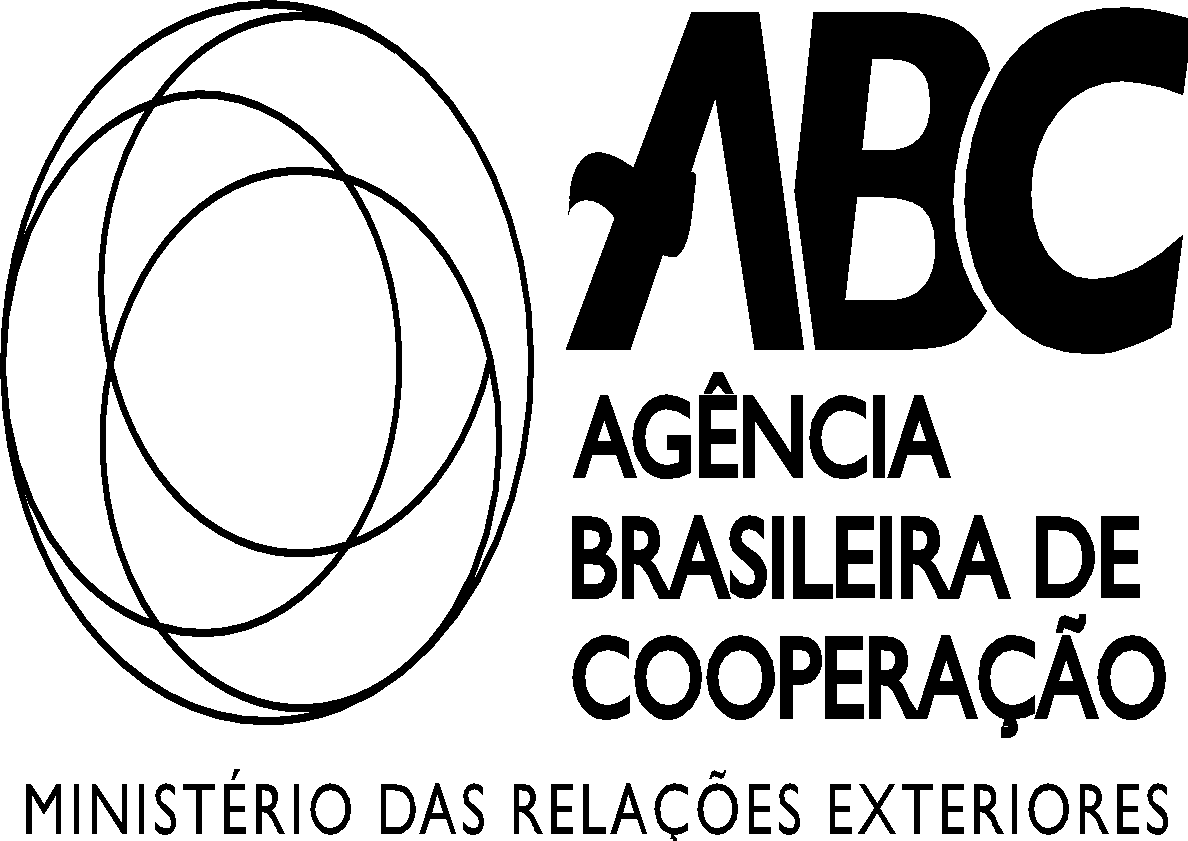 Ciclo do projeto
Instituição estrangeira interessada apresenta demanda 
(solicitação de cooperação)
Elaboração do projeto 

ABC + 
agência de cooperação estrangeira + 
instituição brasileira + 
instituição solicitante estrangeira
Agência / instância estrangeira coordenadora da cooperação
Mais detalhes sobre a demanda: 
nota conceitual preenchida pela instituição solicitante

Missão de prospecção ao país e/ou 
visita técnica ao Brasil:
reuniões, visitas de campo, entrevistas, oficinas
primeira etapa da elaboração conjunta do projeto, que em geral é concluída à distância
Embaixada do Brasil
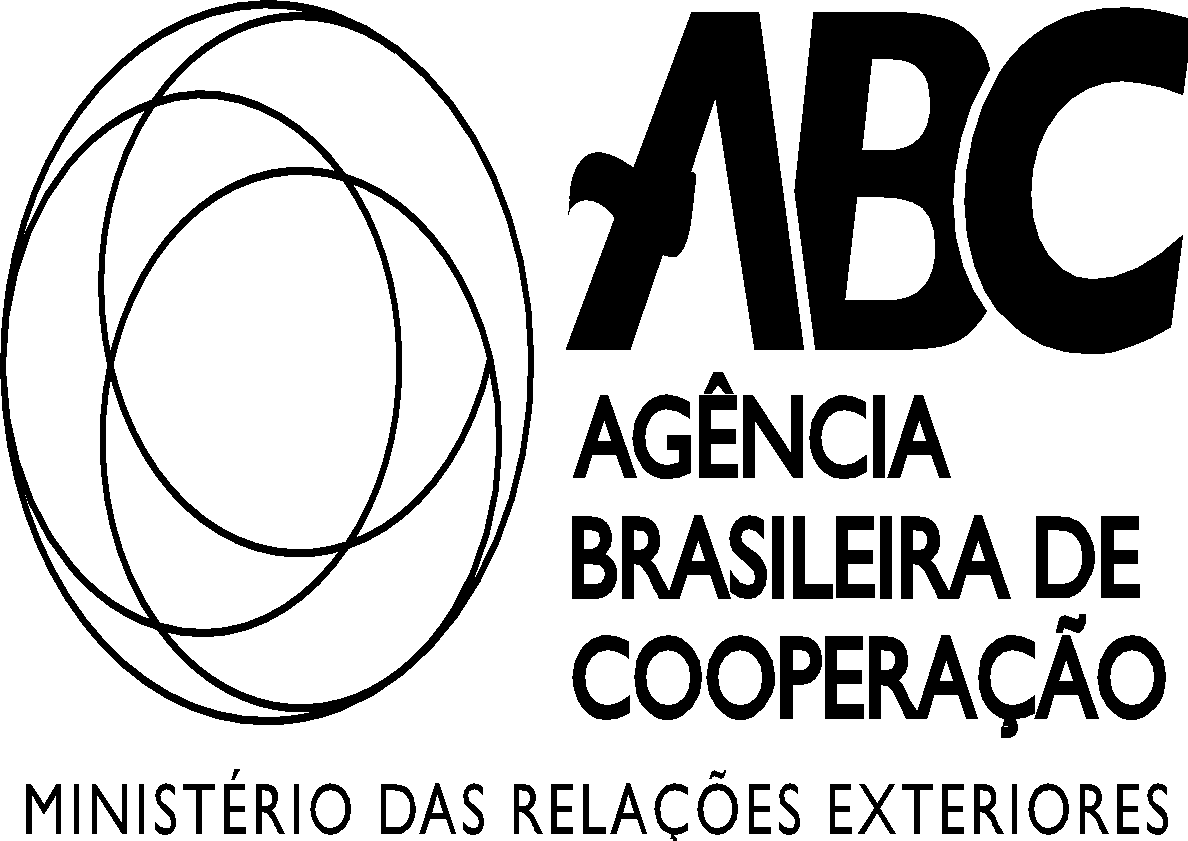 ABC 
analisa a demanda e identifica
instituição(s) brasileira(s) para implementação técnica
ABC (análisis y aprobación)
Ciclo do projeto
Assinatura do
“Documento de Projeto”
Elaboração do 
plano operacional anual
Assinatura do 
ajuste complementar (específico do projeto) 
ao acordo básico de cooperação técnica do Brasil com o país parceiro
Realização das atividades técnicas
Monitoramento
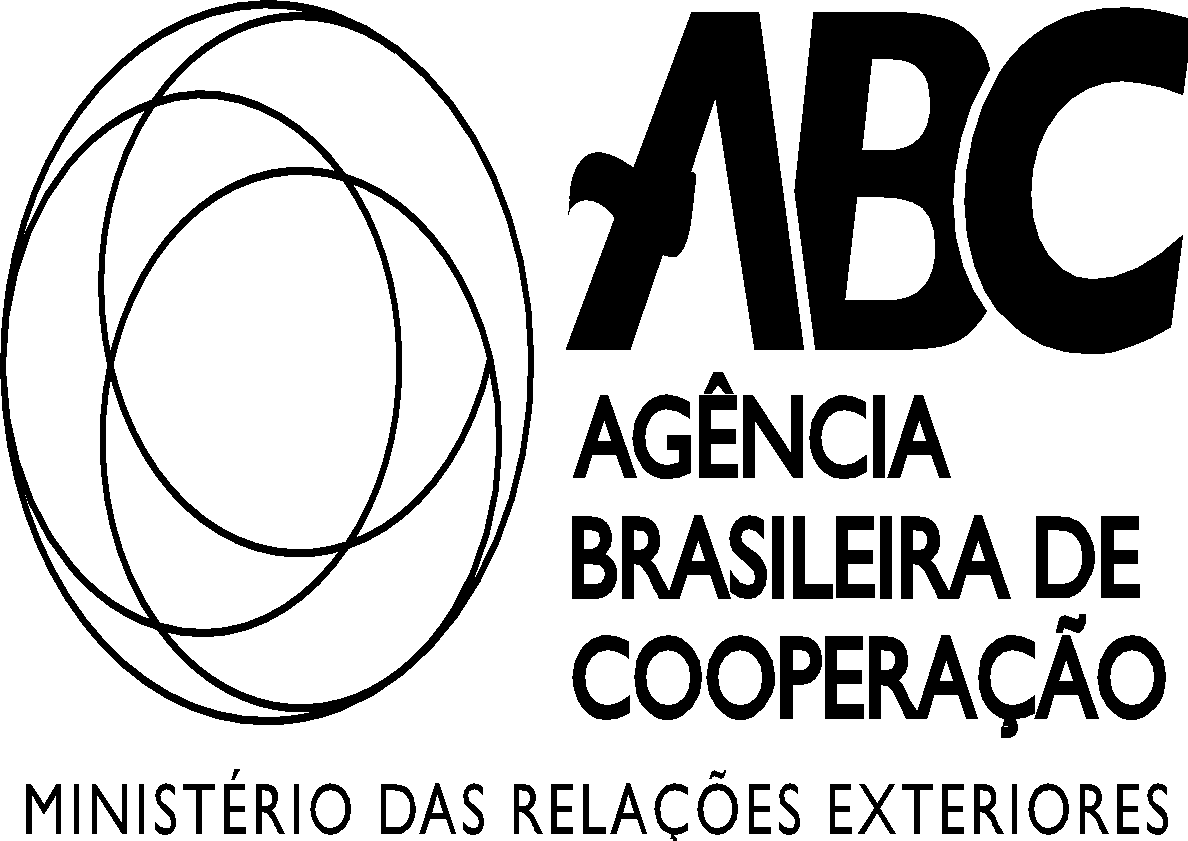 Avaliação
Implementação
ABC (análisis y aprobación)
Atividades típicas envolvidas
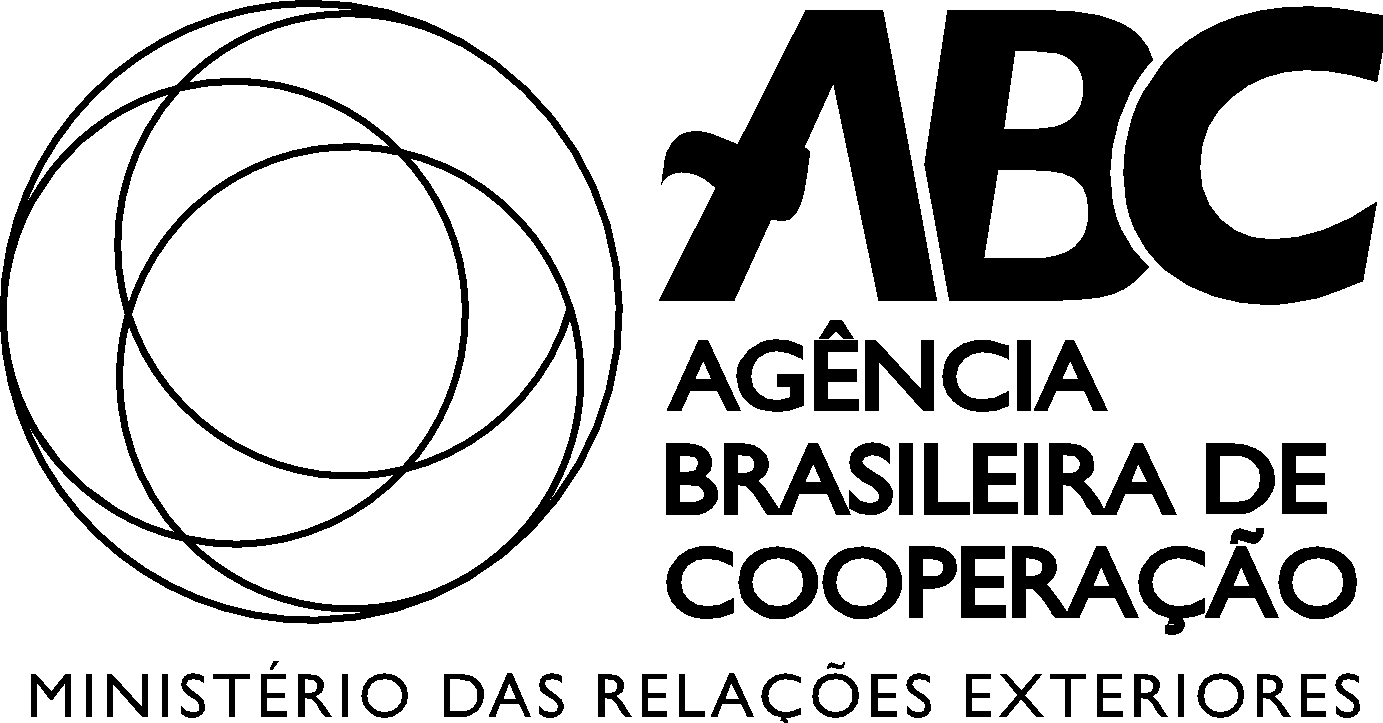 Missões
Missões de prospecção, de implementação técnica, de monitoramento, de avaliação
          
Lideradas por Coordenador-Geral ou pelo Analista de Projetos encarregado do projeto.

Missões de implementação técnica : 
○ capacitações, instalações de equipamentos, softwares, 
○ em geral são realizadas no país parceiro porém também são realizadas no Brasil
○ podem ter representantes da ABC ou não, podem compostas somente por “técnicos” das instituições brasileiras
○
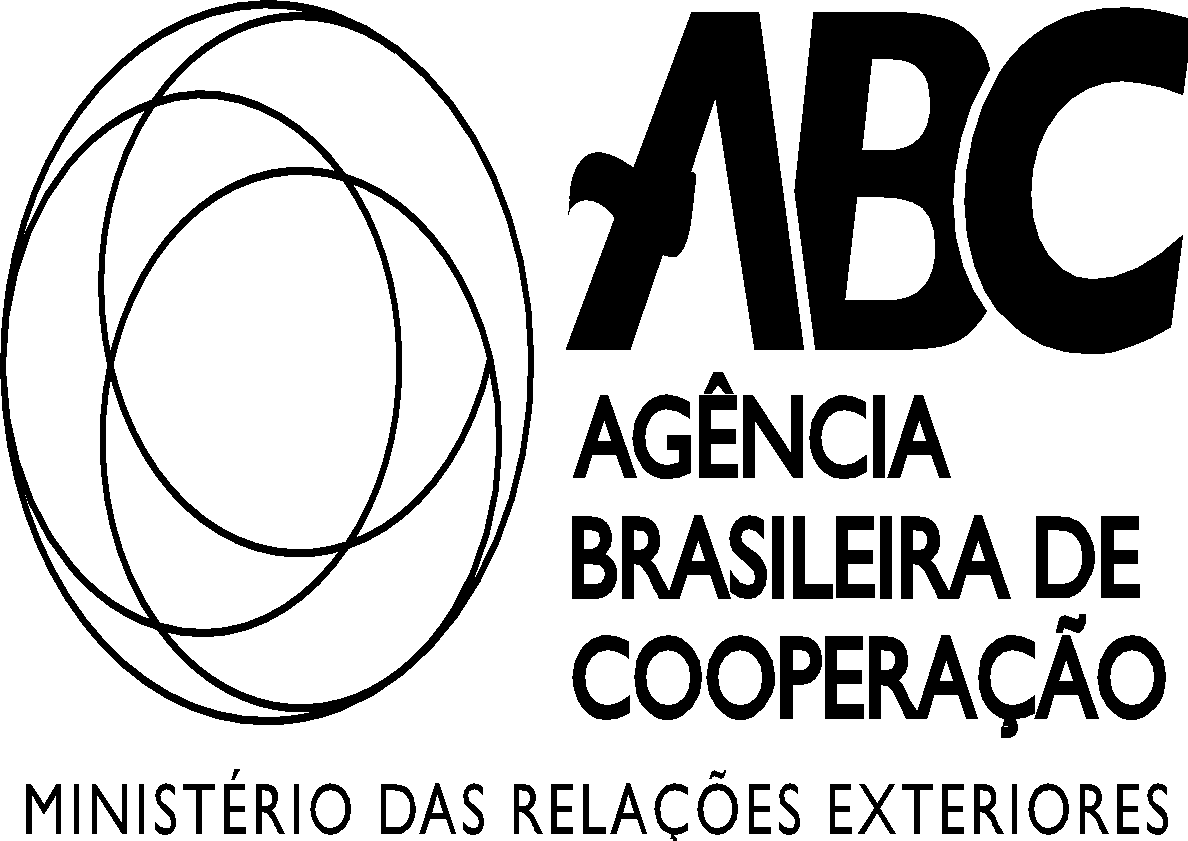 Referência
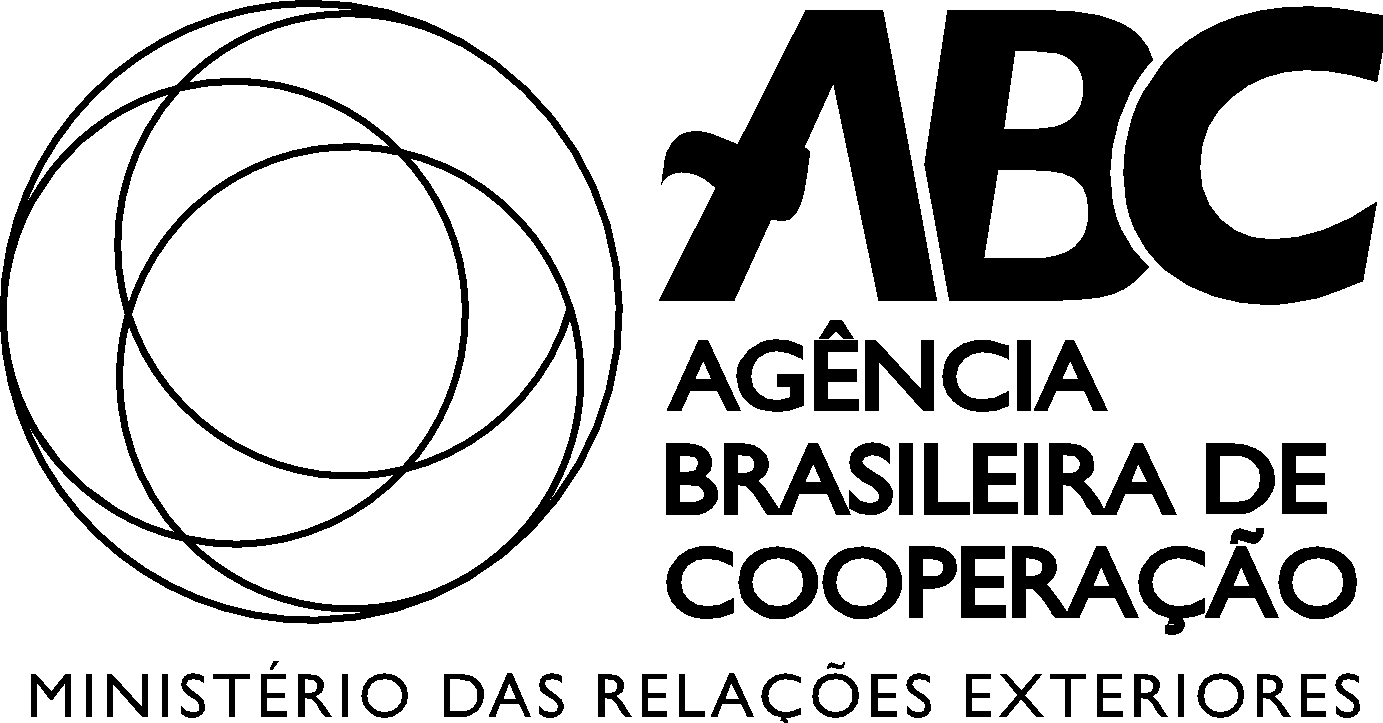 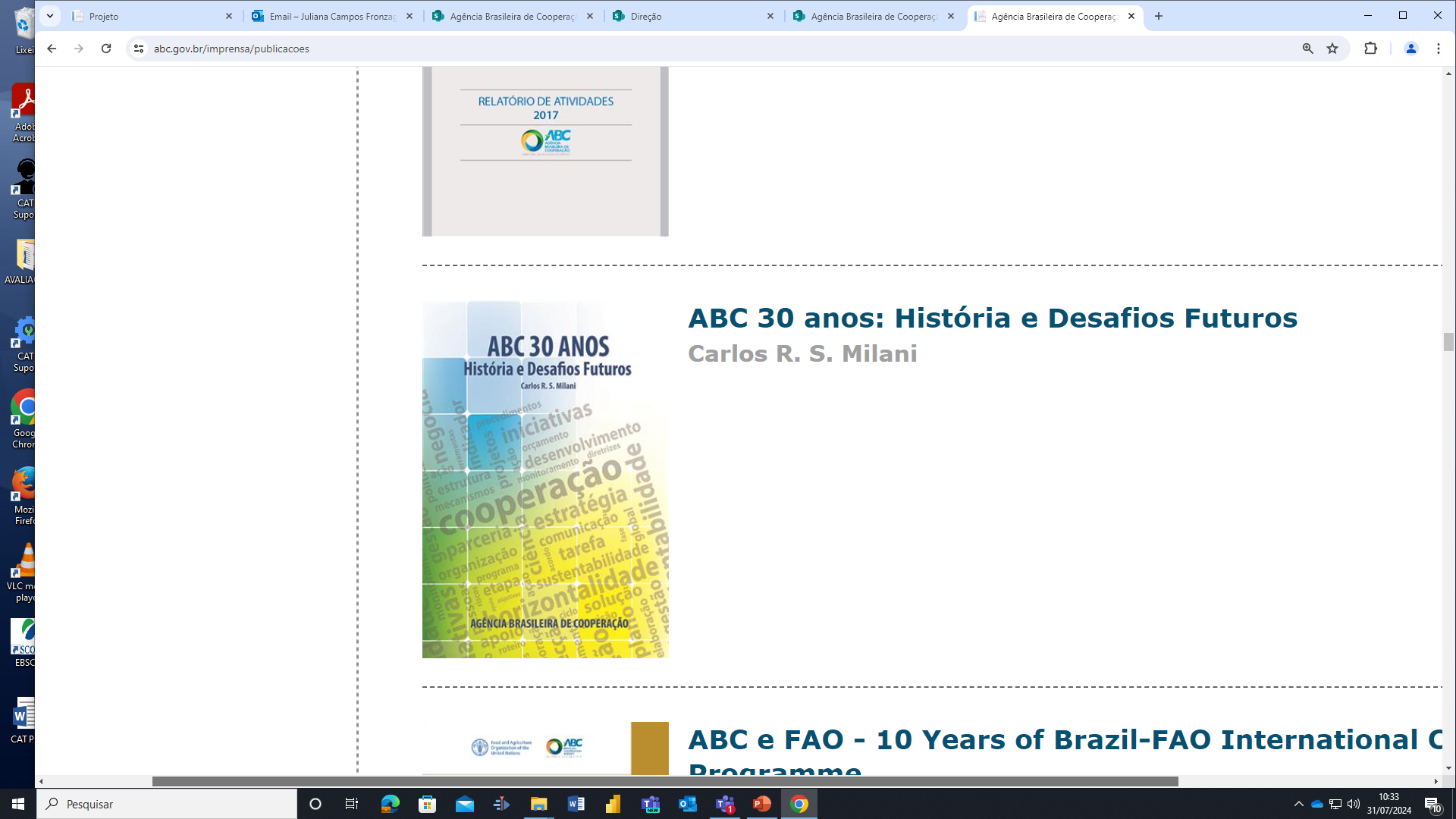 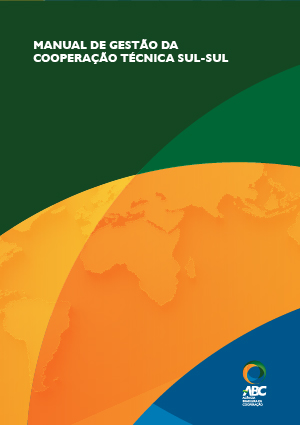 Manual de Gestão da Cooperação Técnica Sul-Sul
(gestão de projetos)
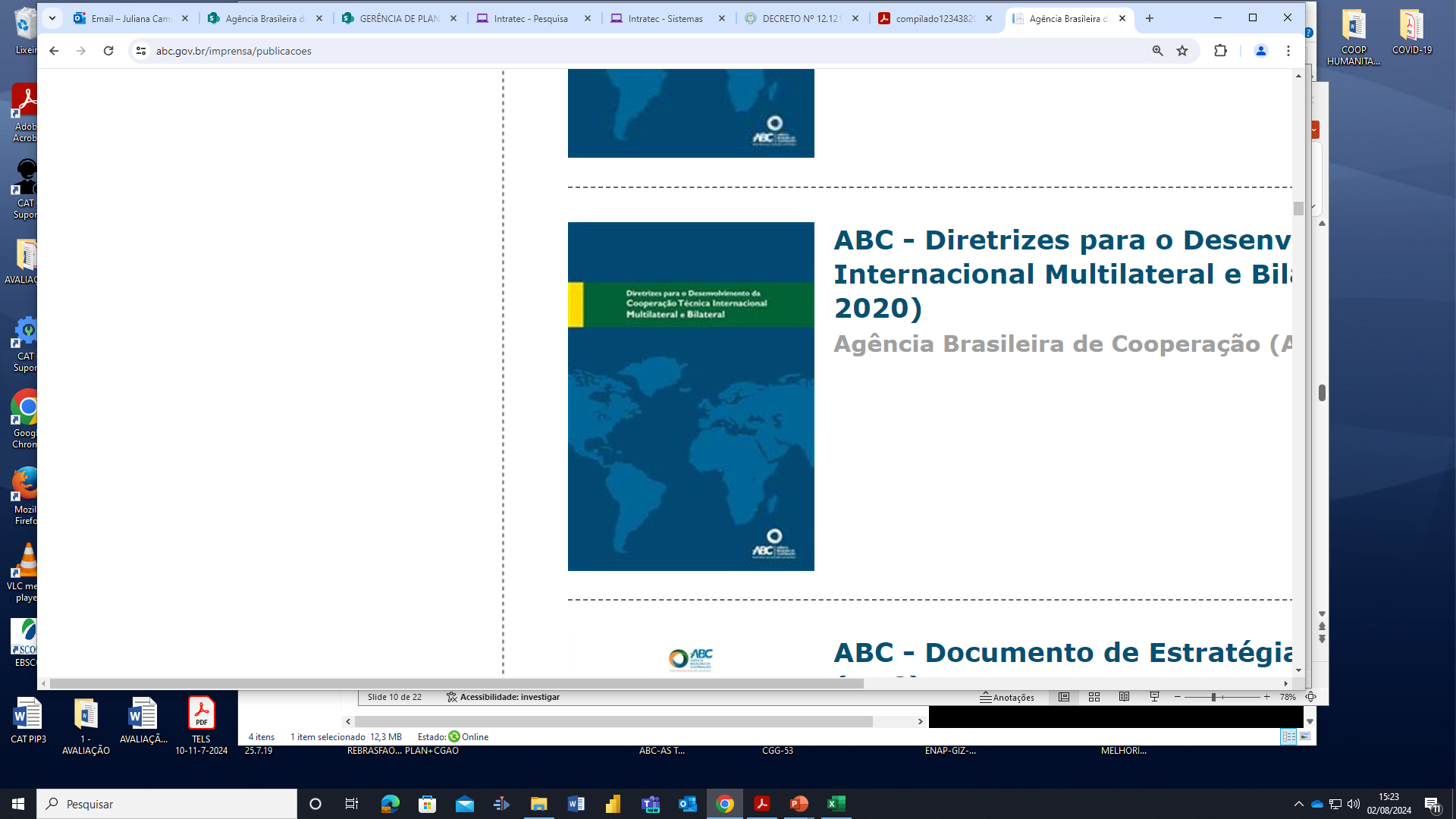 Diretrizes Gerais 
para o Desenvolvimento da Cooperação Técnica
Internacional
Bilateral e
Multilateral
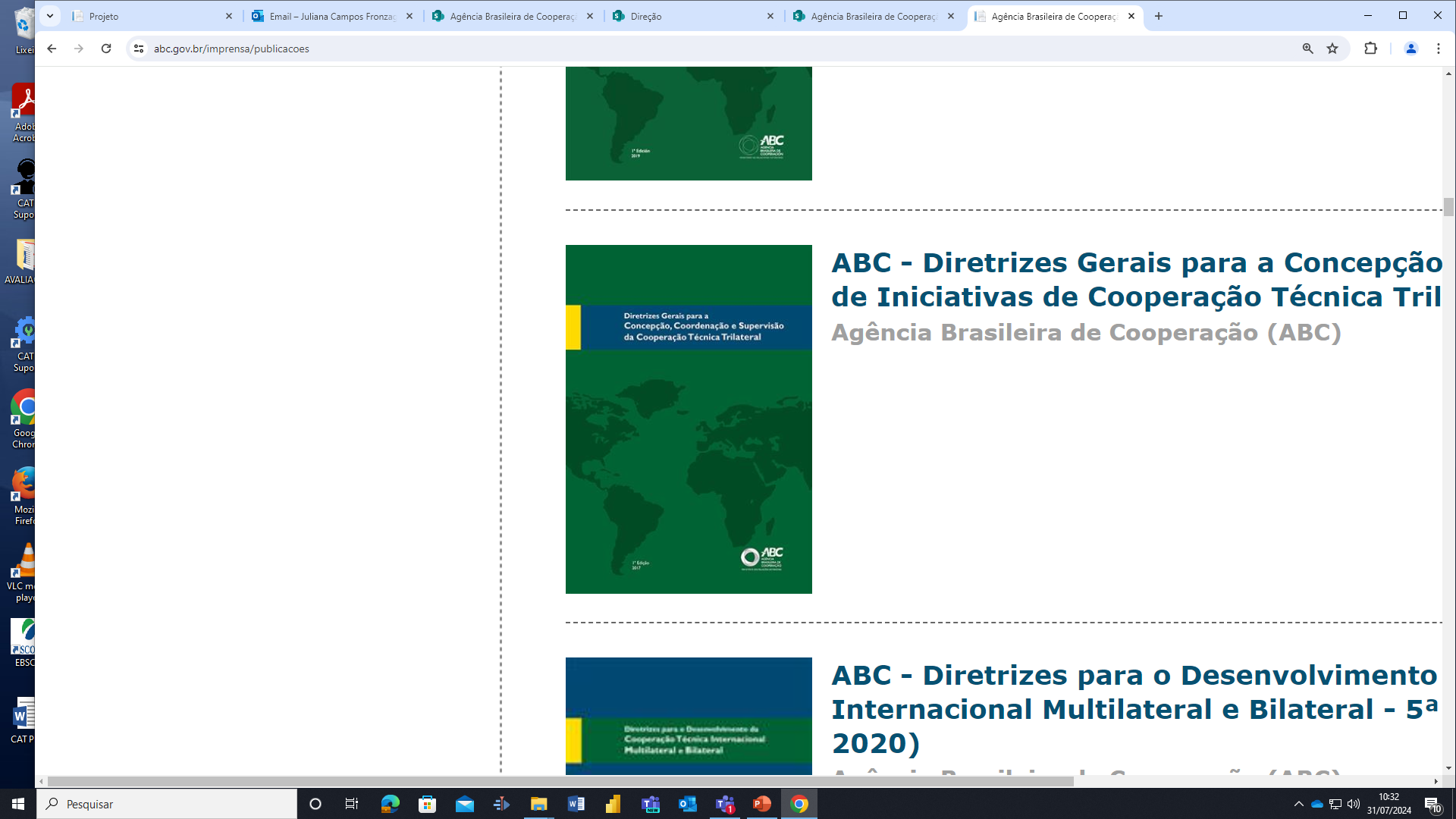 Diretrizes Gerais 
para a 
Concepção, Coordenação e Supervisão de Iniciativas de Cooperação Técnica Trilateral
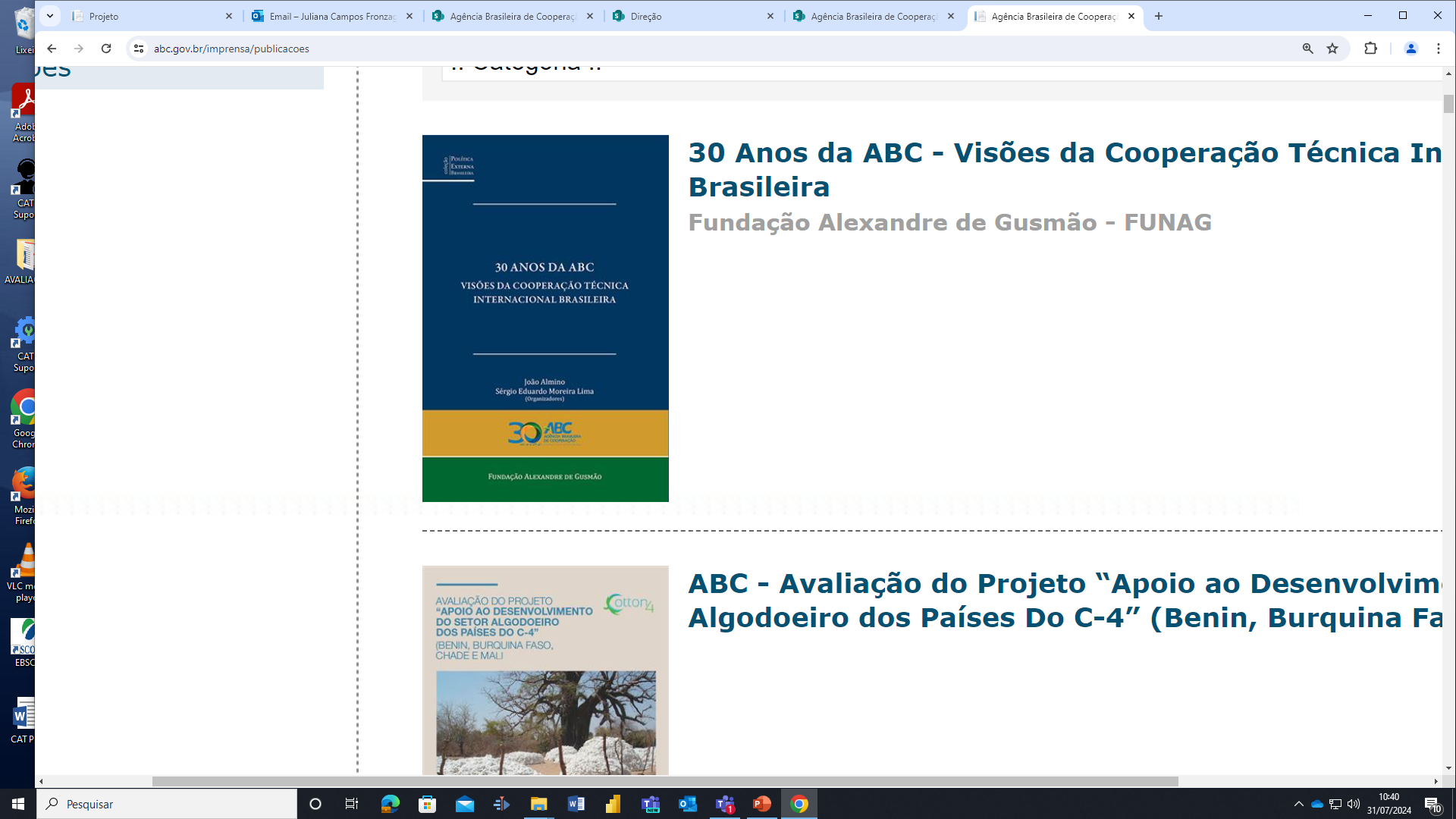 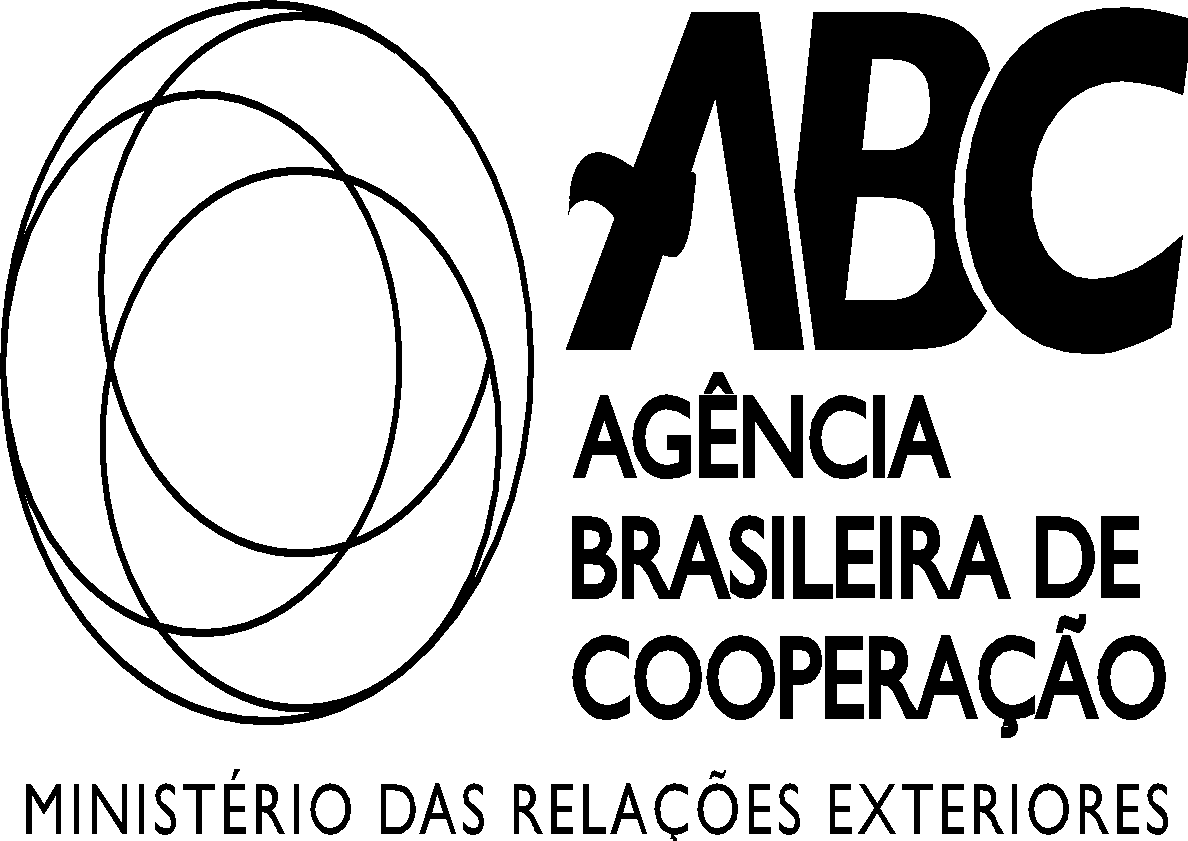 Referências
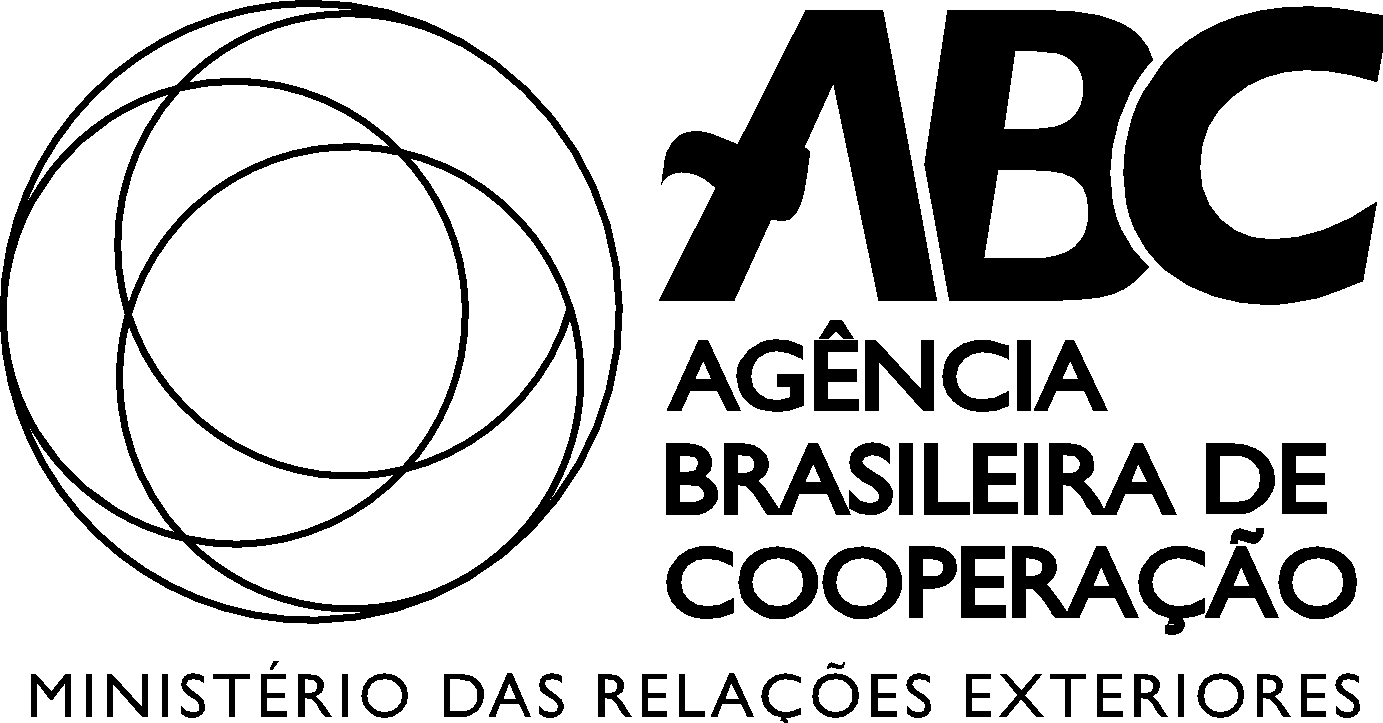 Caminhos para a construção de sistemas e processos 
de monitoramento e avaliação da cooperação Sul-Sul

Revisão do que avaliar e proposição de indicadores
Avaliação de Projetos de Cooperação Sul-Sul e Triangular/Trilateral e 
seus Efeitos na 
Gestão do Conhecimento Institucional
 
Agências: 
Brasil, Chile, Colômbia,
 México, Uruguai
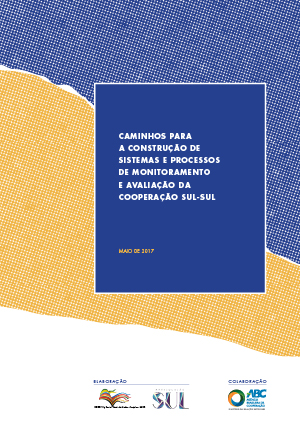 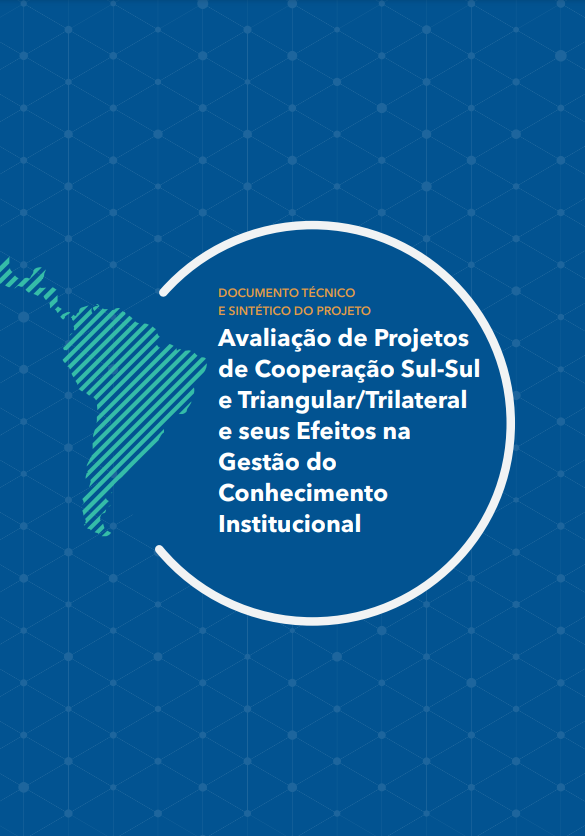 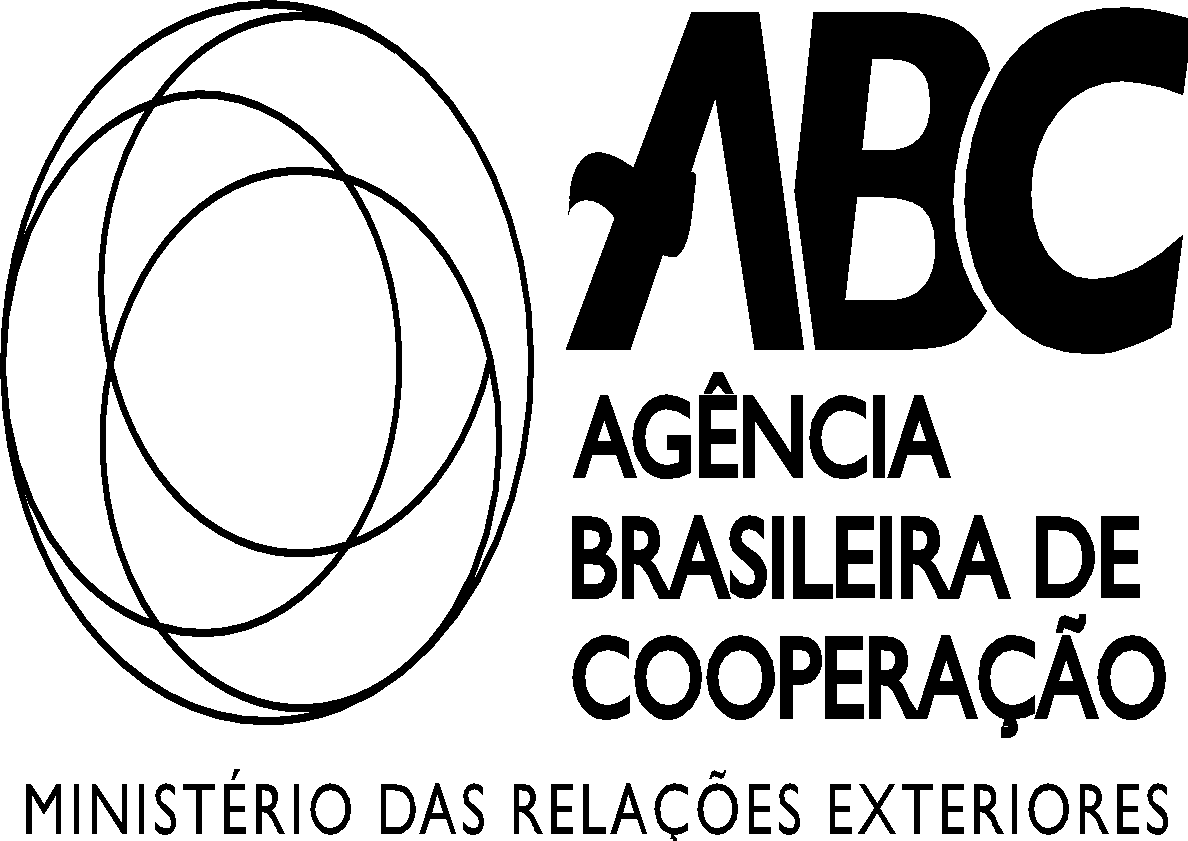 https://www.abc.gov.br/imprensa/publicacoes
Referências
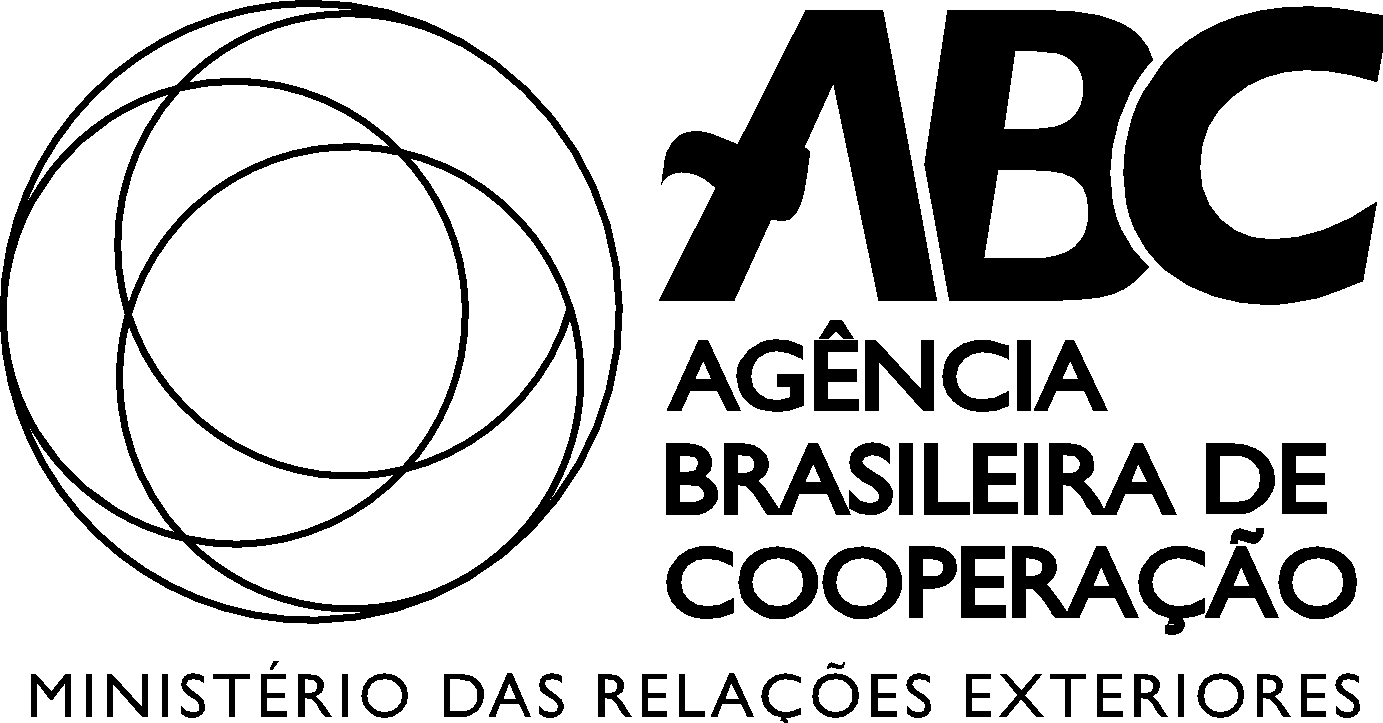 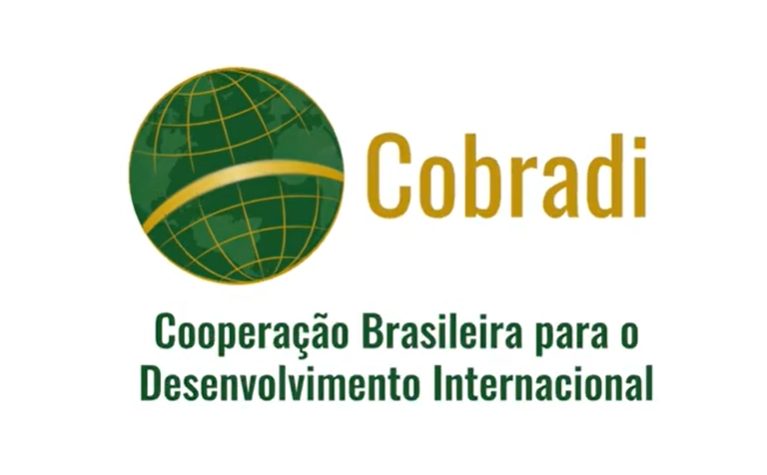 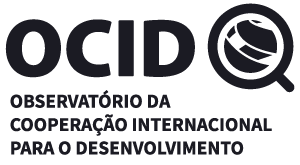 Plataforma internacional de informações, com documentos técnicos, acadêmicos, governamentais em 4 idiomas

ABC e IBICT
Levantamento de gastos do governo federal brasileiro 
com a cooperação

IPEA
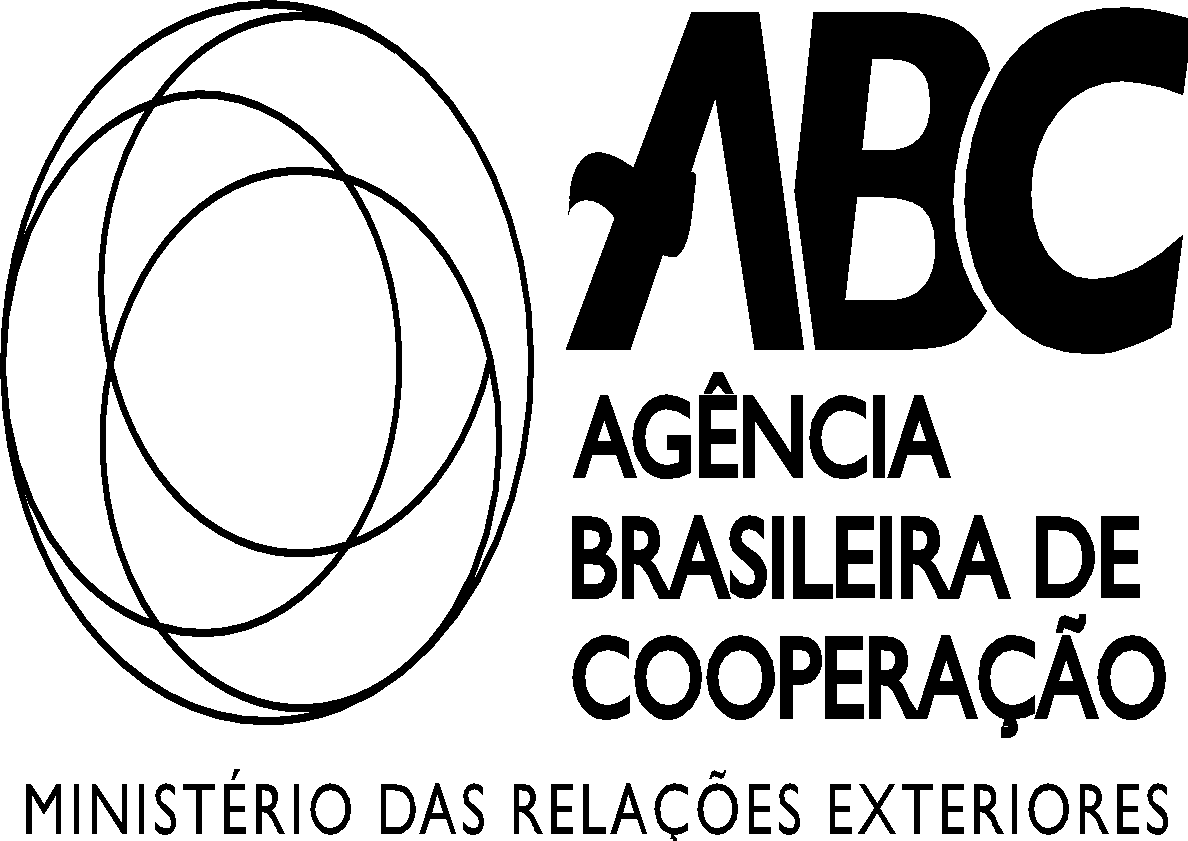 https://www.ipea.gov.br/portal/cobradi
https://ocid.ibict.br/
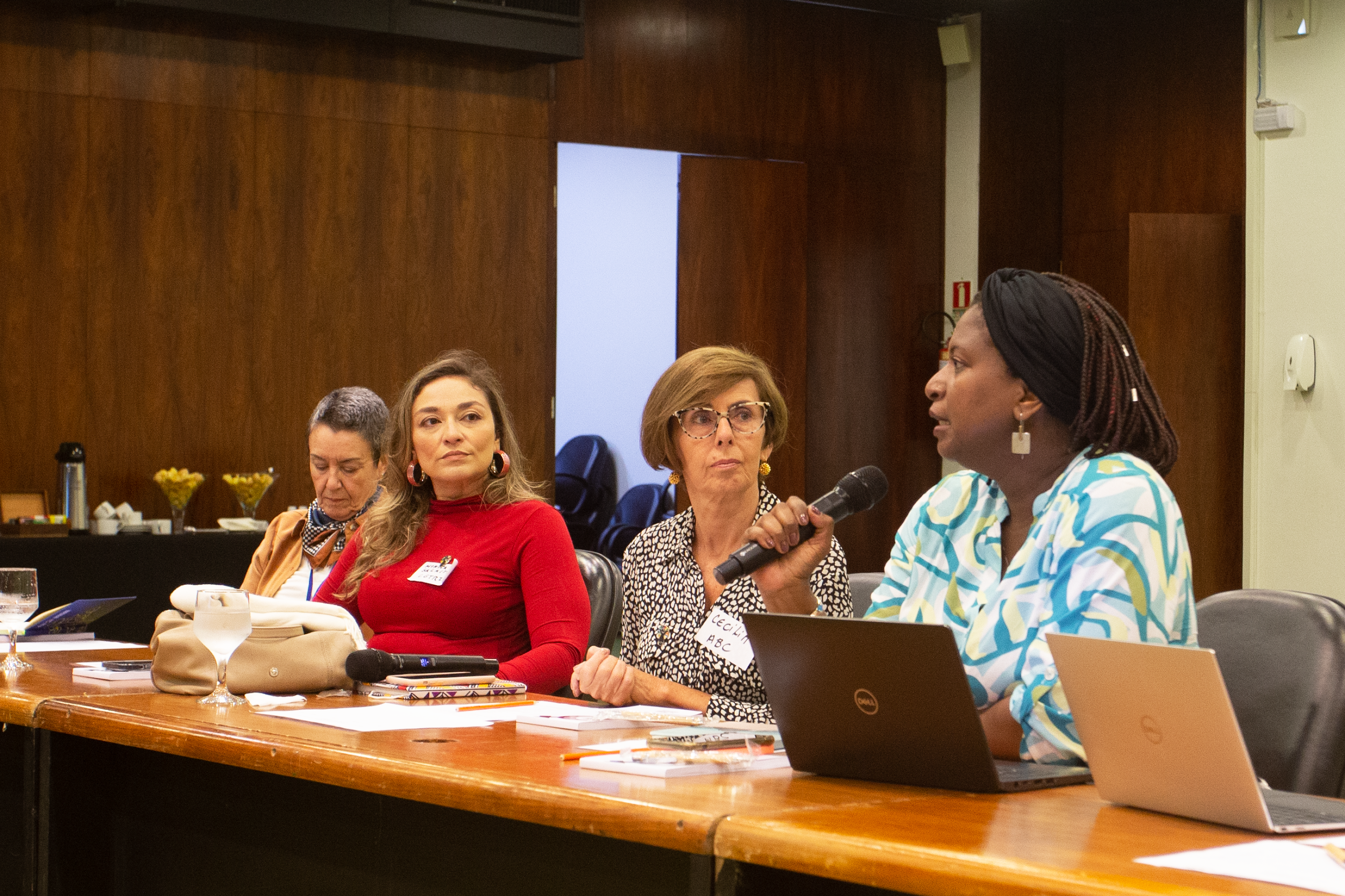 Diversidade
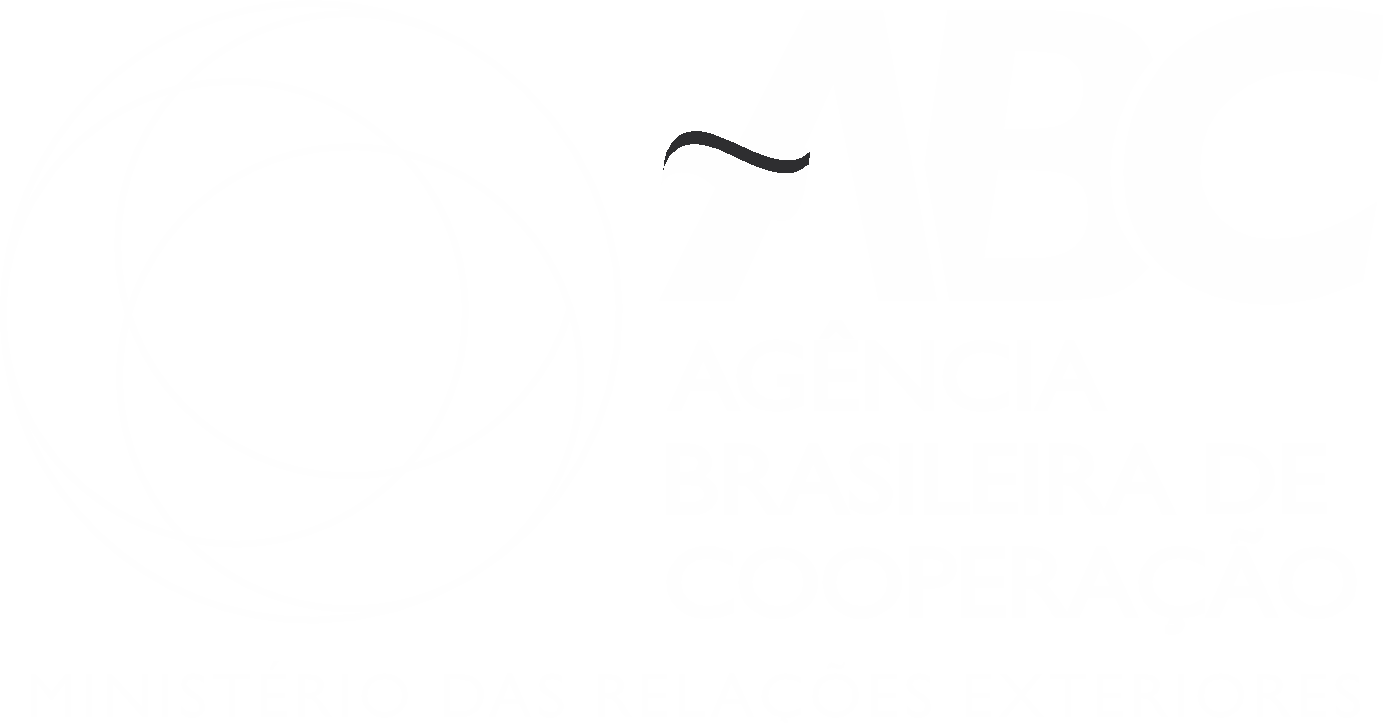 53,84% de mulheres, 
inclusive em 
posições de chefia
Grupo de Trabalho, desde 2018, para incorporação das perspectivas de gênero, raça e etnia

Projeto com ONU-Mulheres, para transversalização da abordagem de gênero na cooperação para o exterior e realização de projetos com foco na igualdade entre mulheres e homens 

PPA 2024-2027 – Medida Institucional:
Plano de ação em cooperação com foco em combate ao racismo e justiça social, com MIR
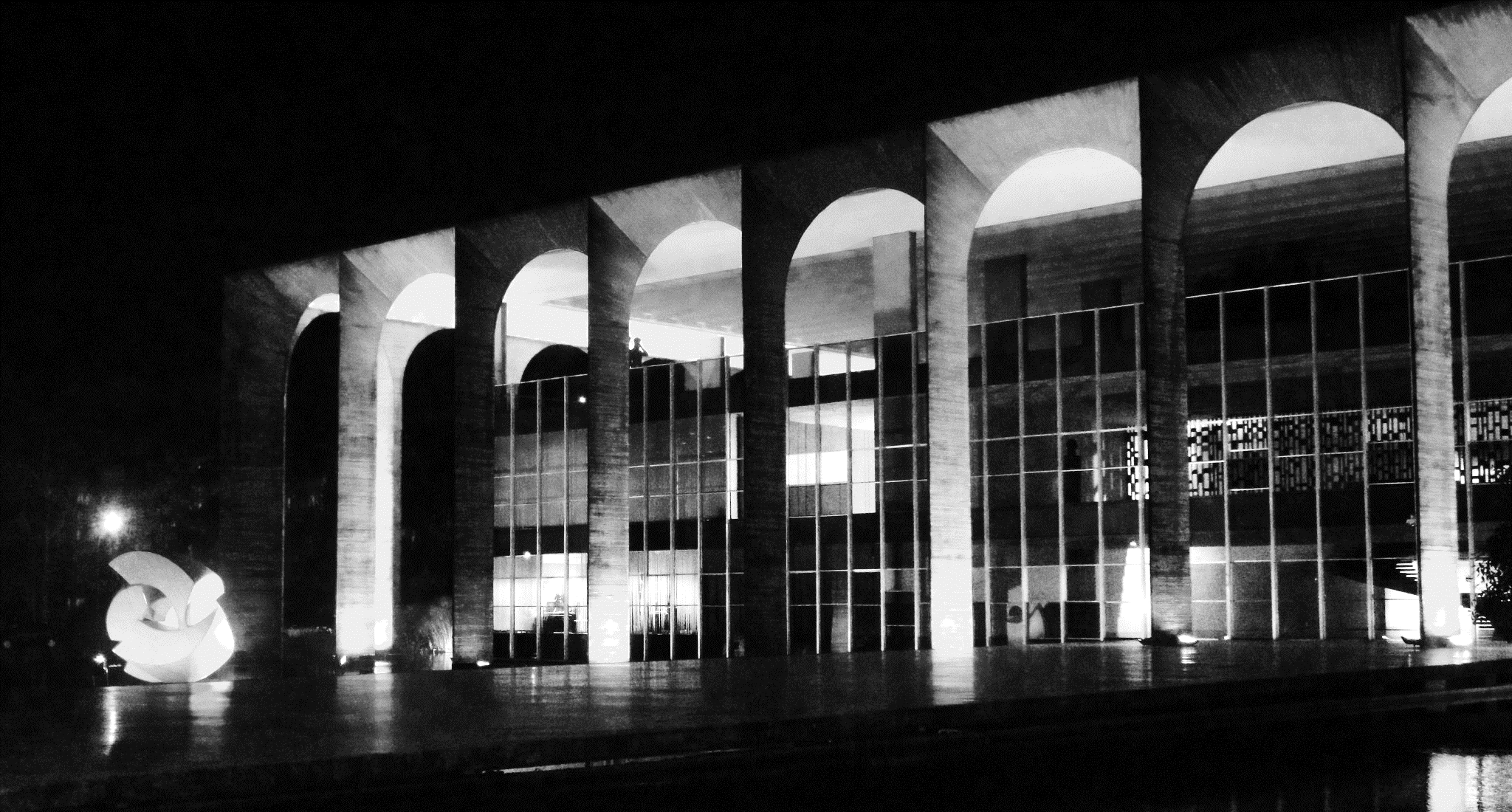 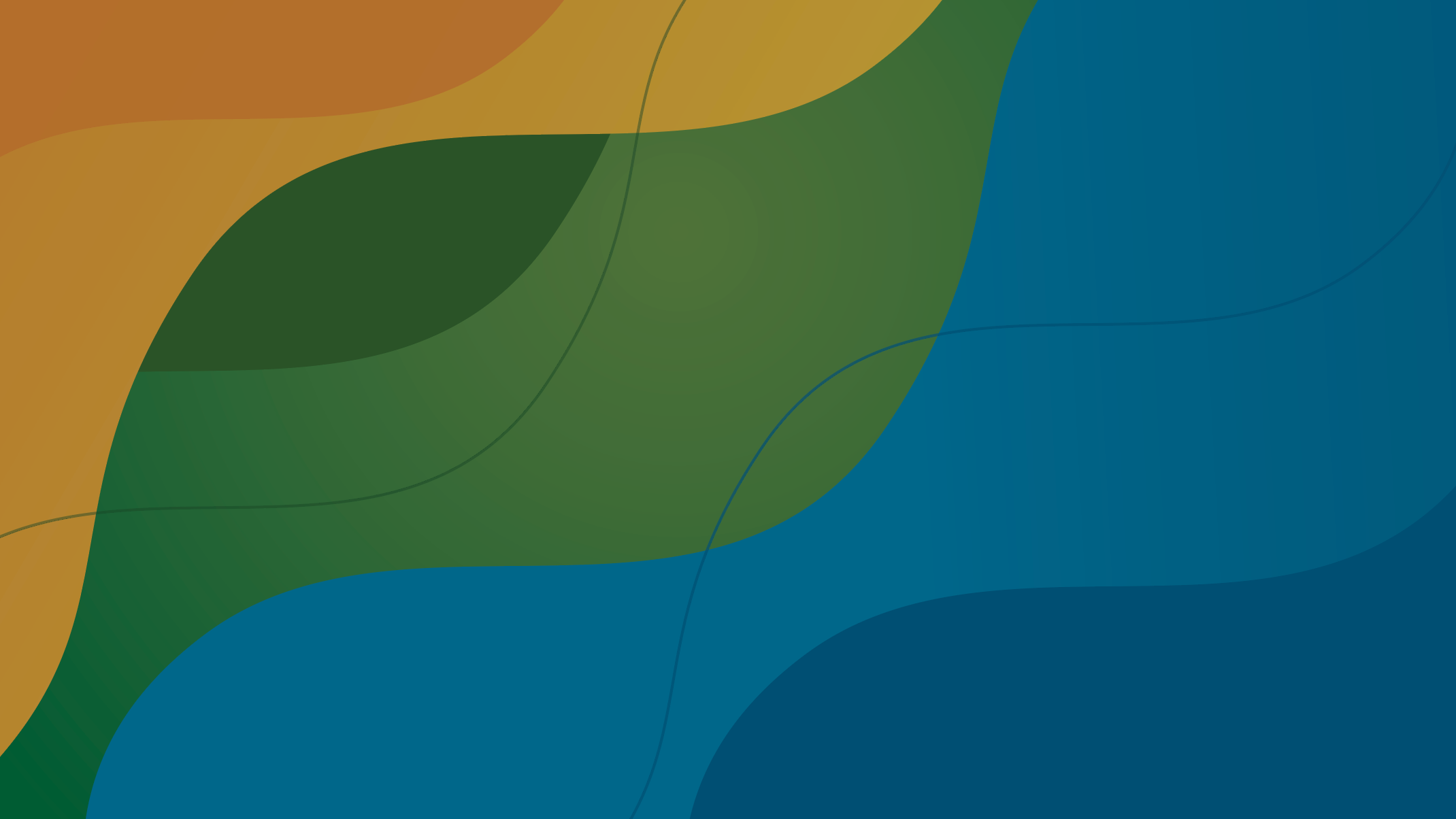 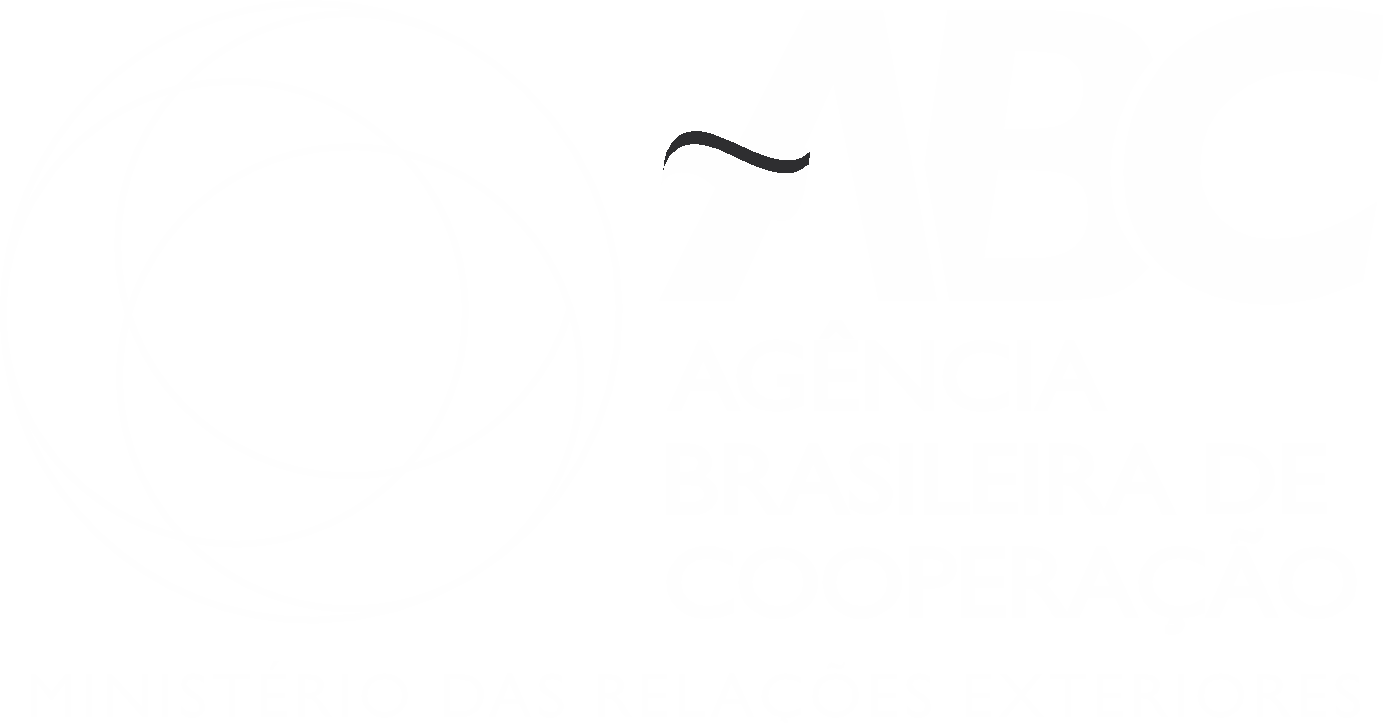 Acompanhe 
as realizações da cooperação brasileira no mundo 
através 
do website e das redes sociais

Atualizados diariamente
www.facebook.com/ABCgovBr

x.com/ABCgovBr

www.instagram.com/abcgovbr

www.youtube.com/abccooperacao

www.flickr.com/photos/abcgovbr
www.gov.br/abc
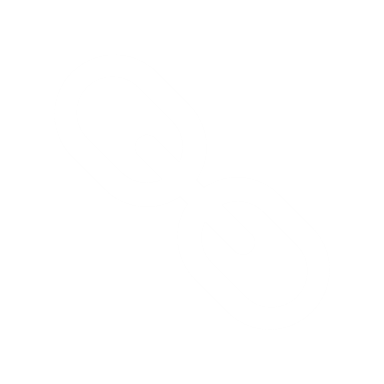 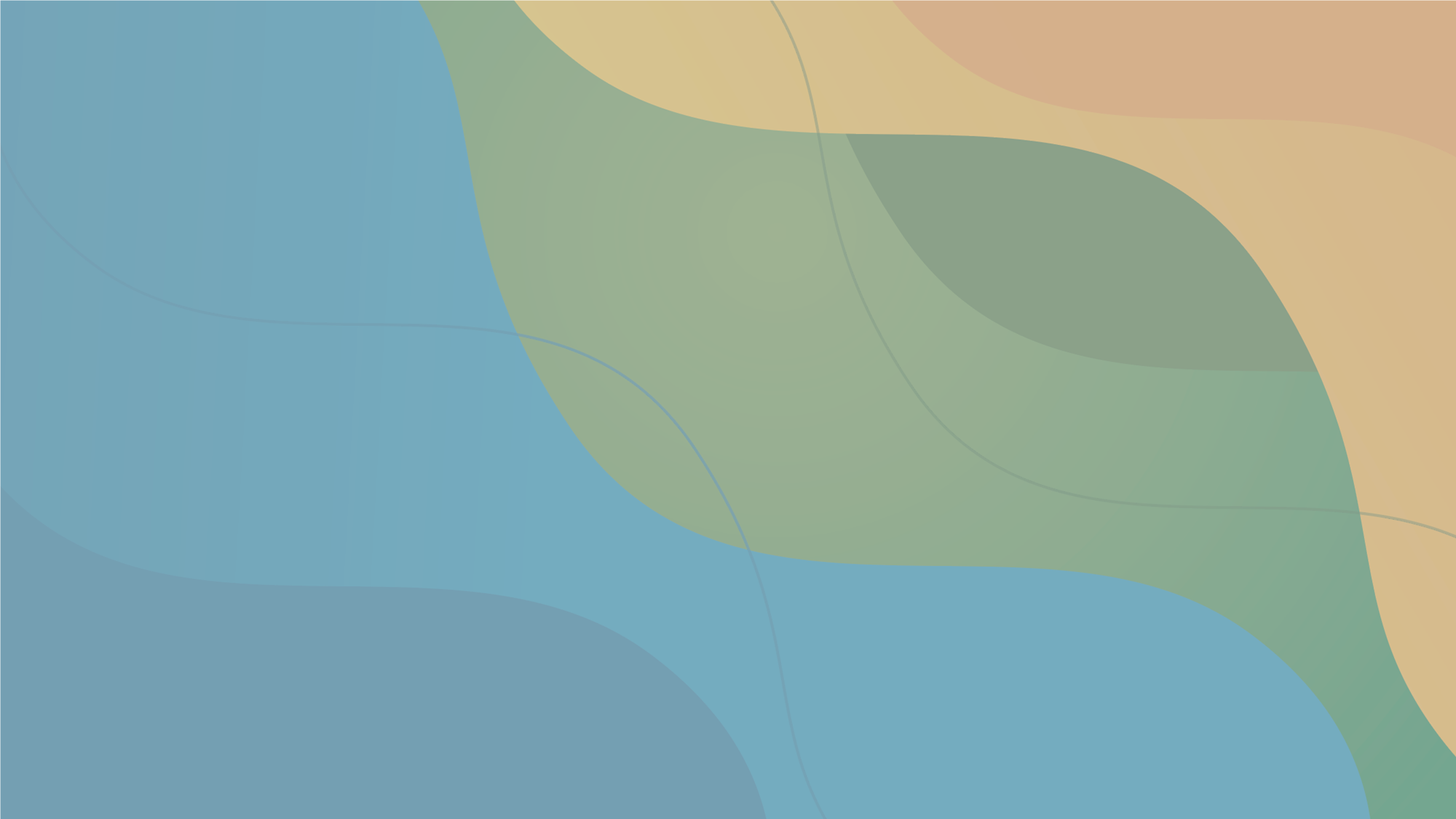 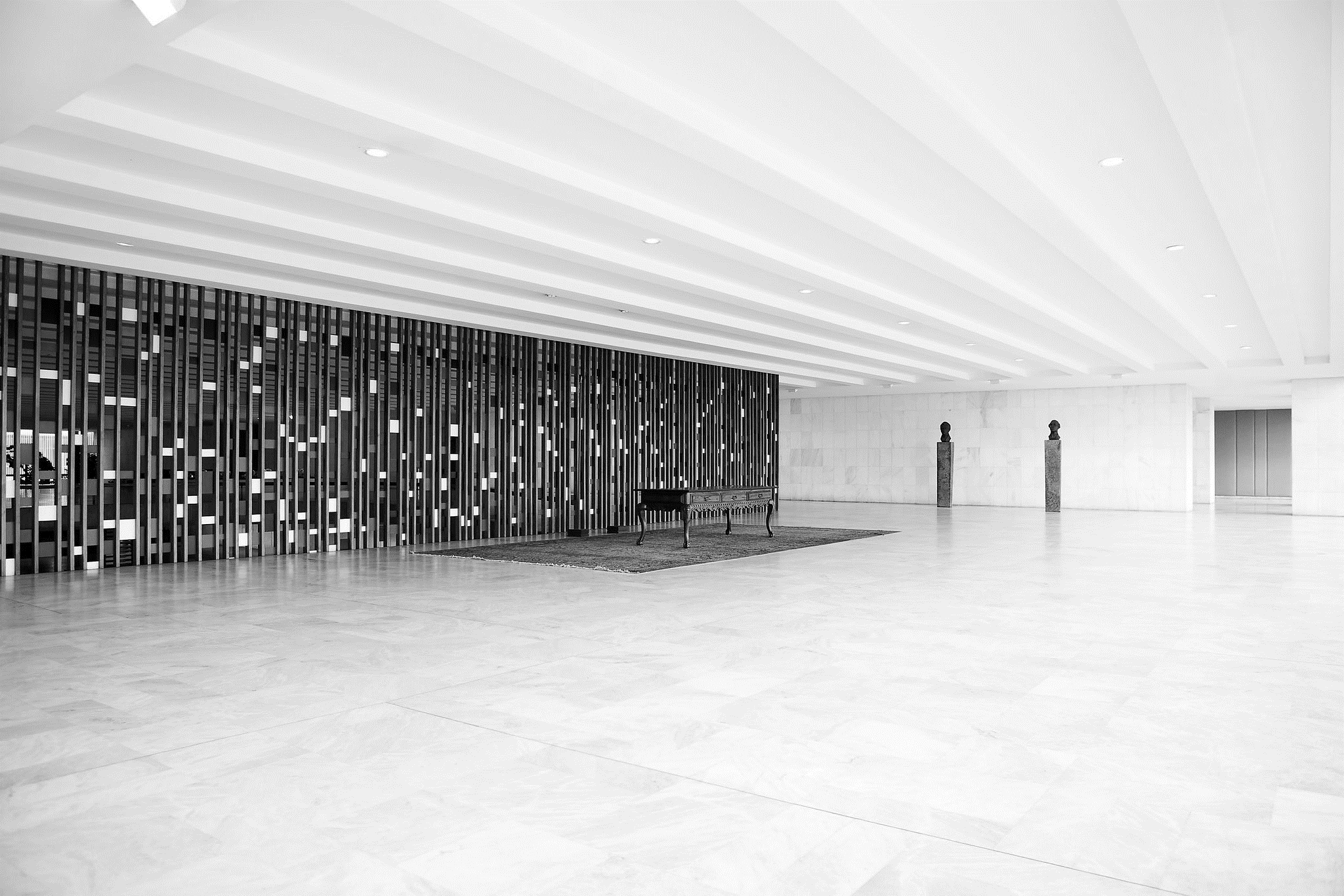 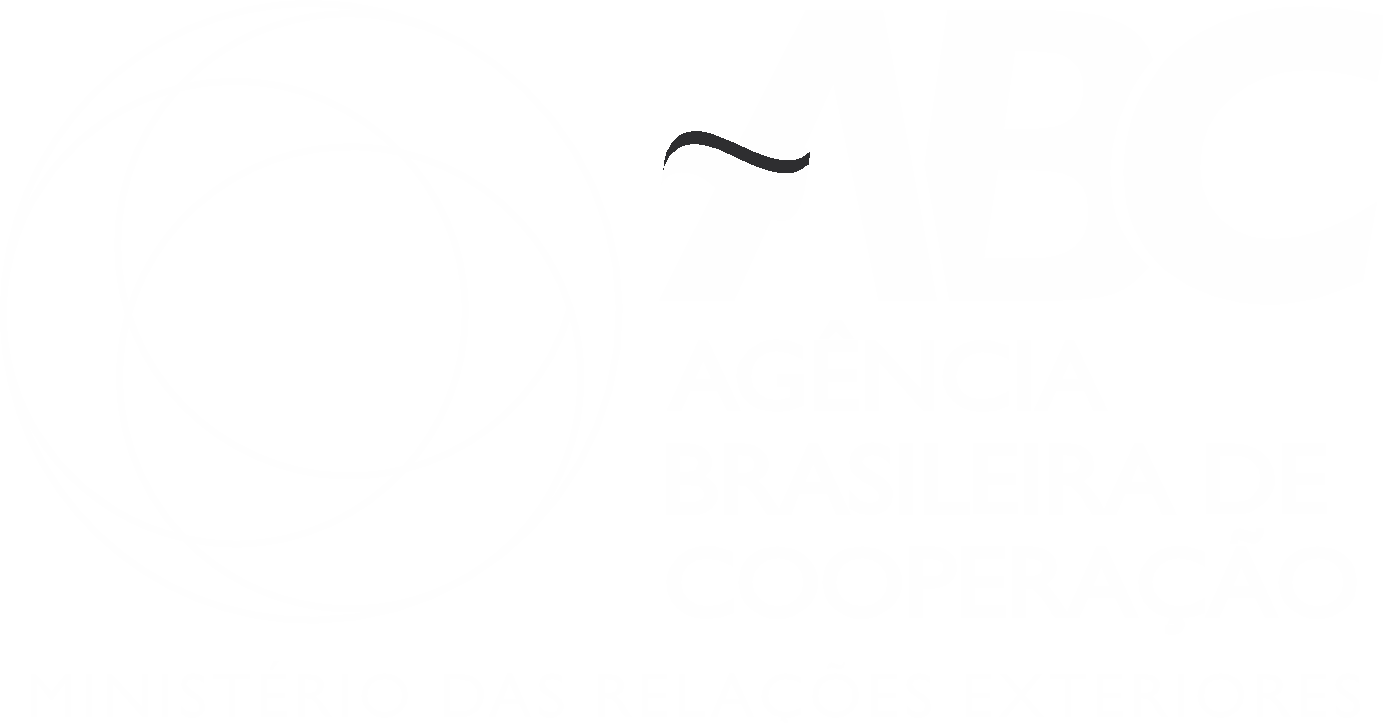 Coordenação-Geral de Planejamento e Comunicação
Gerente
Coordenadora-Geral
andreia.rigueira@itamaraty.gov.br
juliana.fronzaglia@itamaraty.gov.br
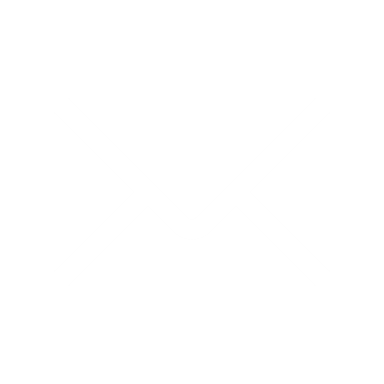 61 2030 9660
61 2030 5729
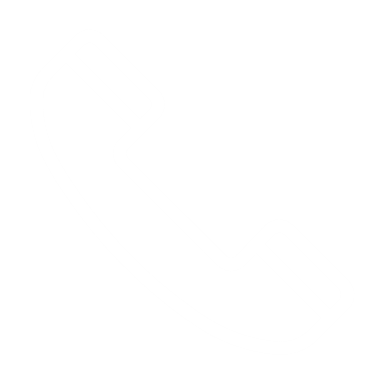